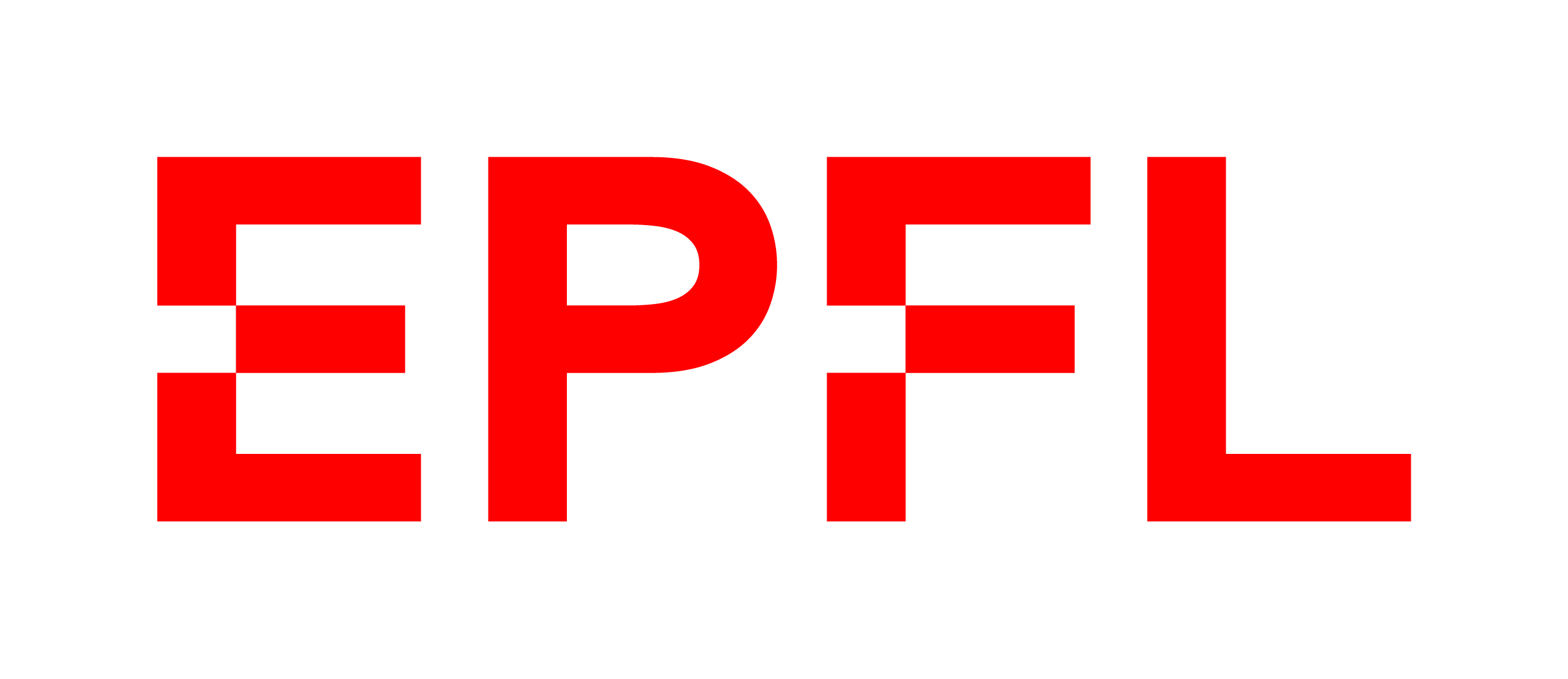 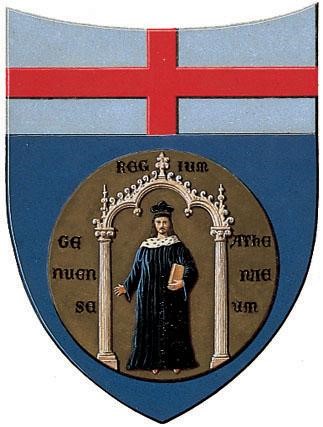 École Polytechnique Fédérale de Lausanne
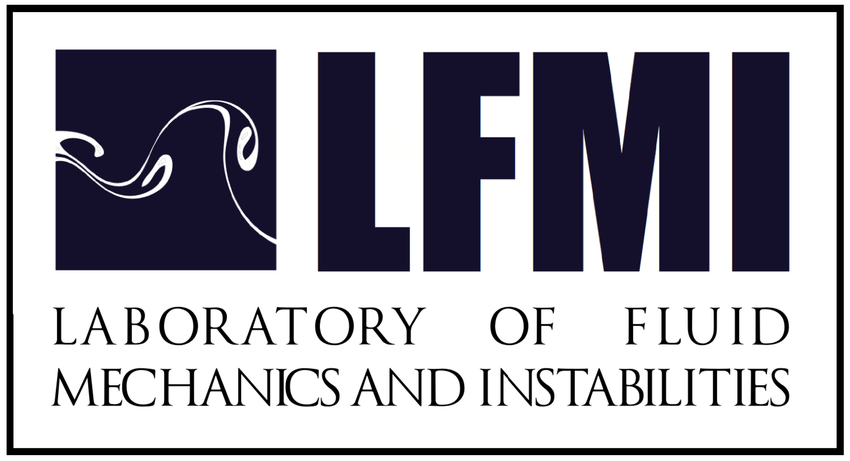 Homogenization of phoretic flows through micro-structured surfaces
Università degli Studi di Genova
Edoardo Carlo Giordano
Supervisors:
Prof. Alessandro Bottaro, Università di Genova
Dr. Giuseppe Antonio Zampogna, EPFL
Prof. François Gallaire, EPFL
29/03/2023
PHORETIC PUMPING
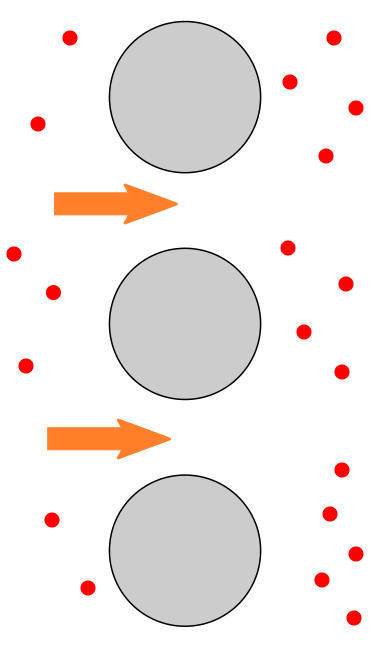 Phoresis is responsible for the migration of the particles along externally imposed solute concentration gradients.
Phoretic pumping is a method to generate flows near surfaces.
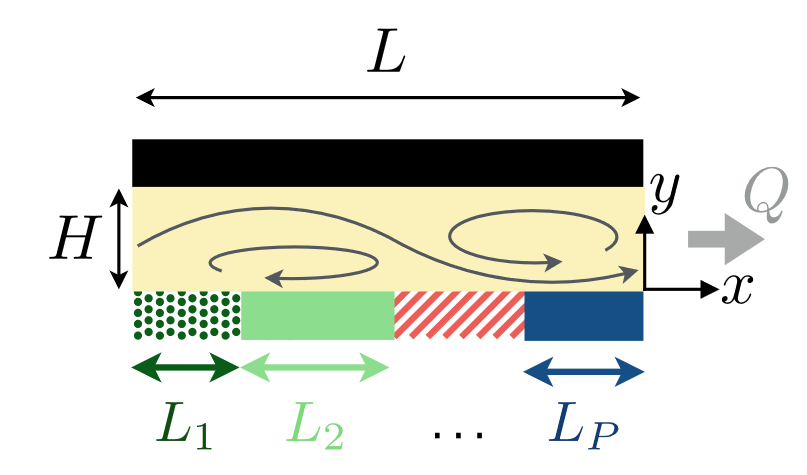 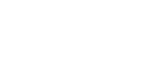 Single scale structure
Multiple scale structure
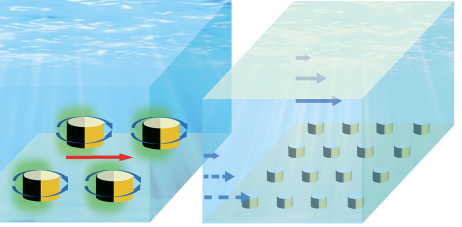 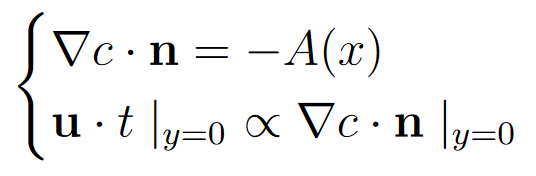 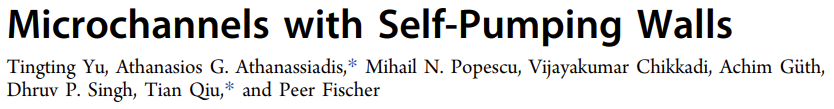 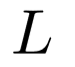 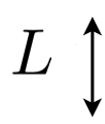 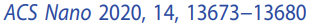 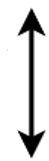 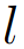 Tingting, Athanasios & Athanasios (2020), ACS Nano, 14, 13673-13680
Michelin & Lauga (2019), Sci. Rep., 9(1):1-7
… and if we consider a microscopic surface with the same properties?
2
PROBLEM DEFINITION
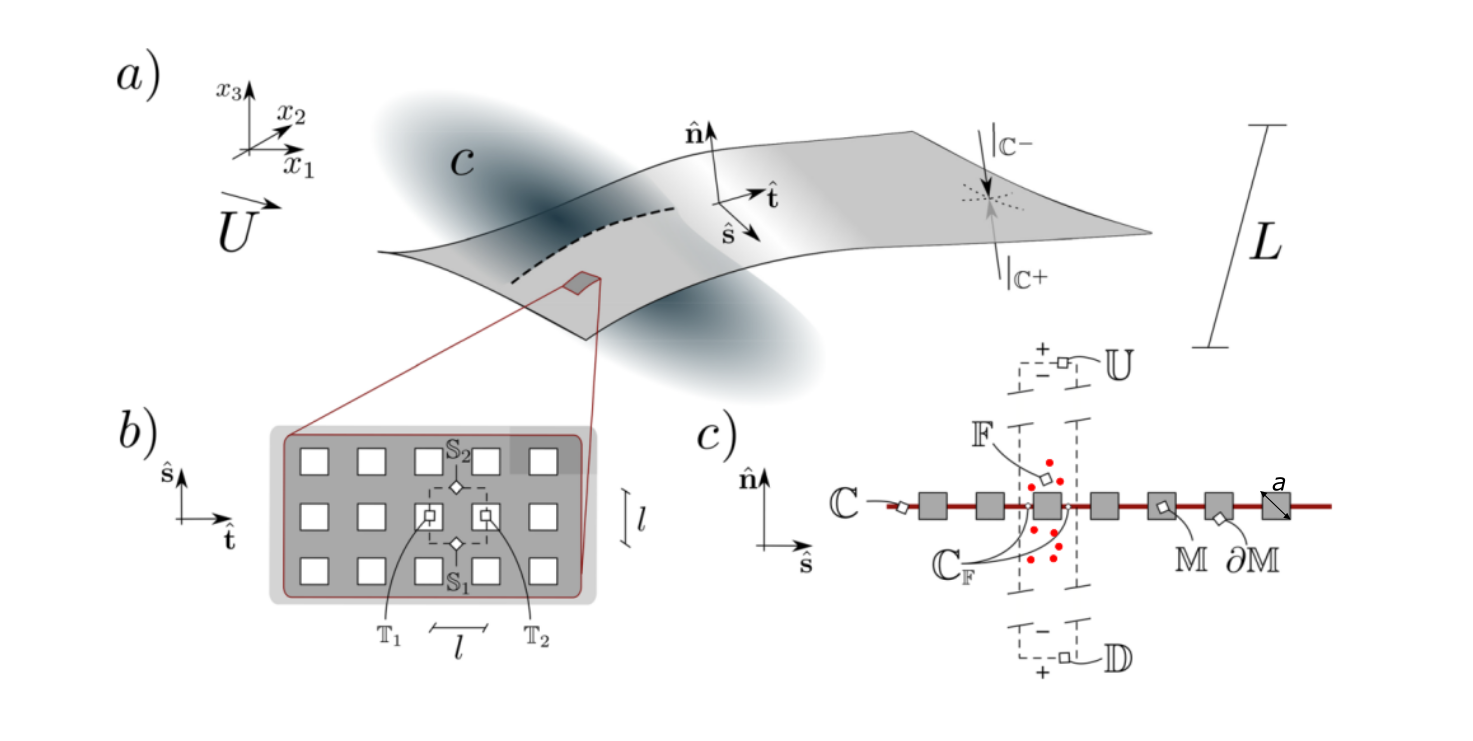 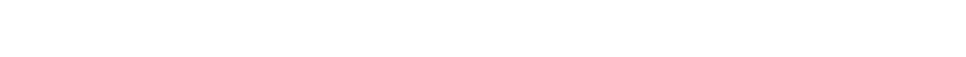 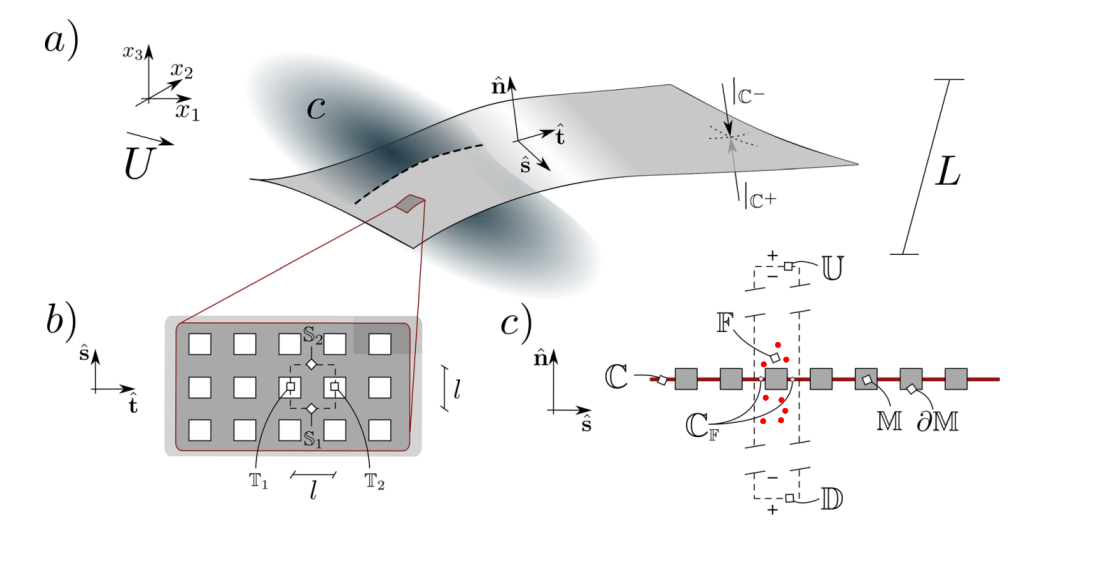 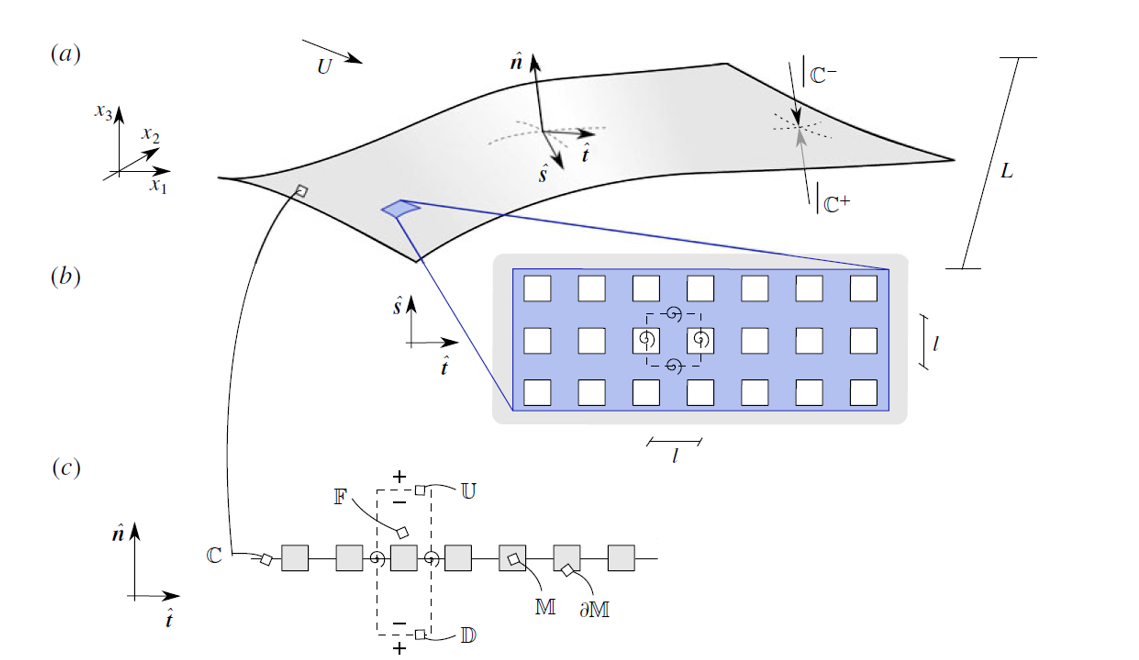 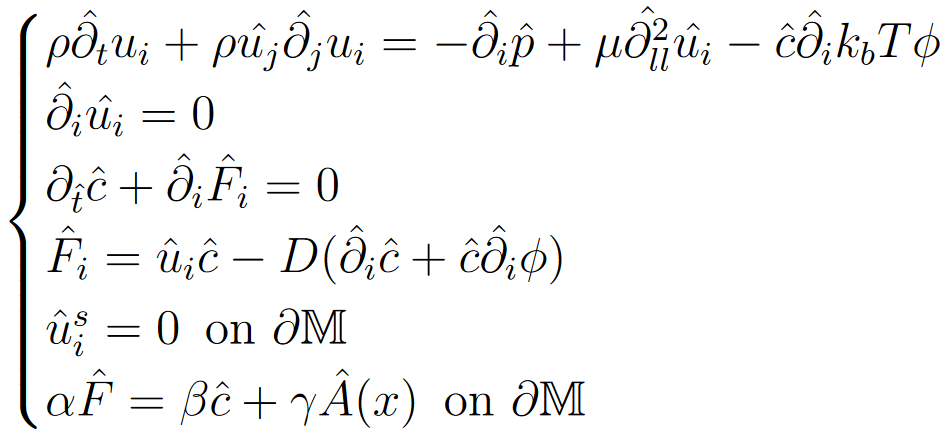 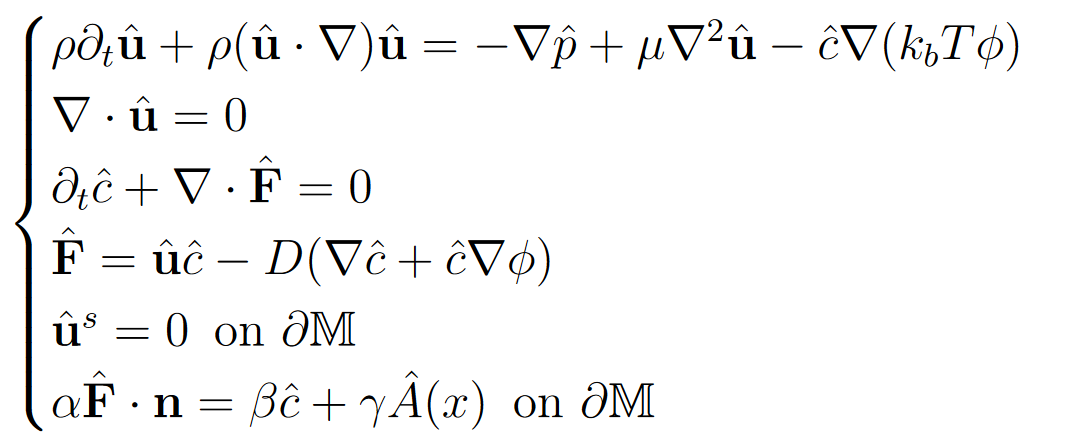 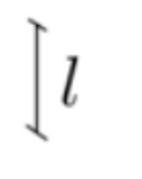 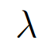 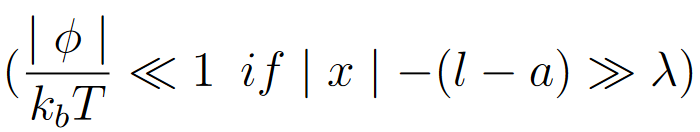 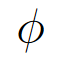 Chemical potential with range
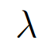 Short range potential
Long range potential
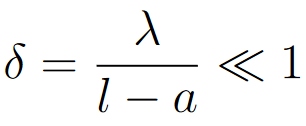 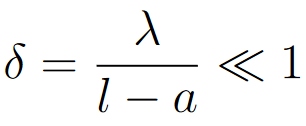 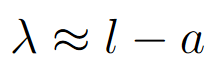 Michelin & Lauga (2014), J. Fluid Mech, 742:572-604
3
3
SHORT RANGE POTENTIAL
4
HOMOGENIZATION
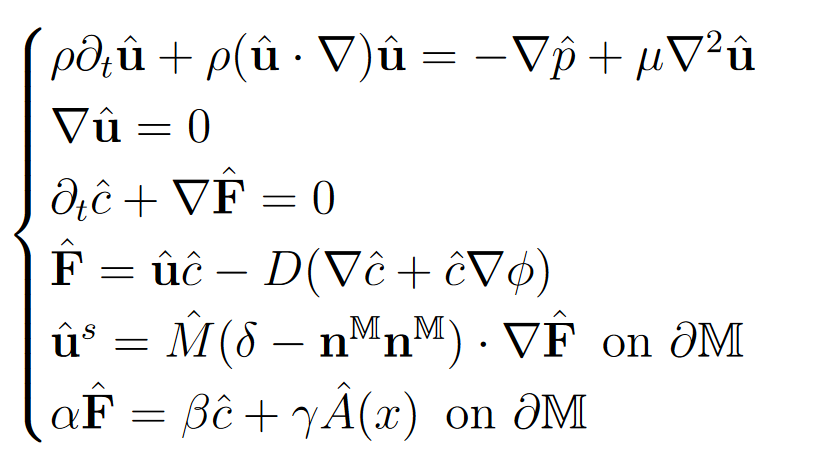 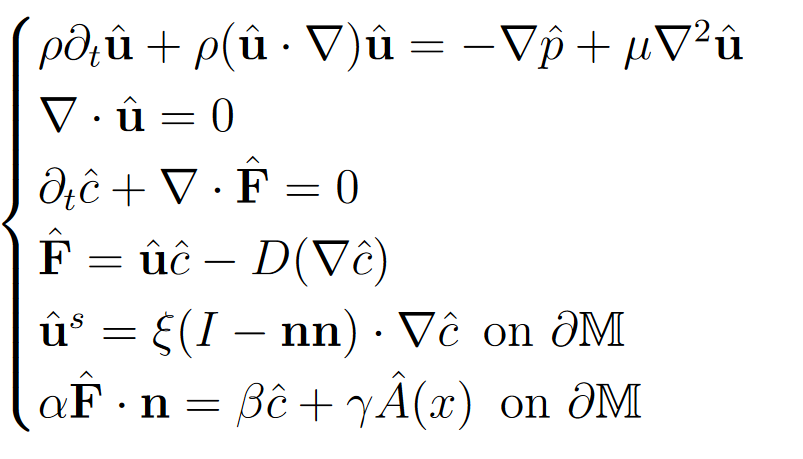 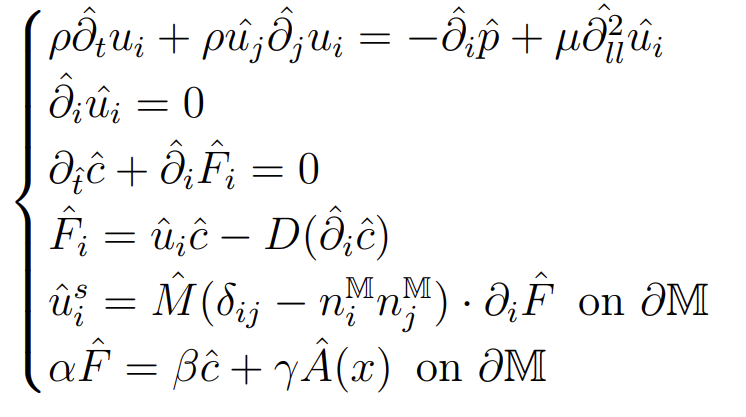 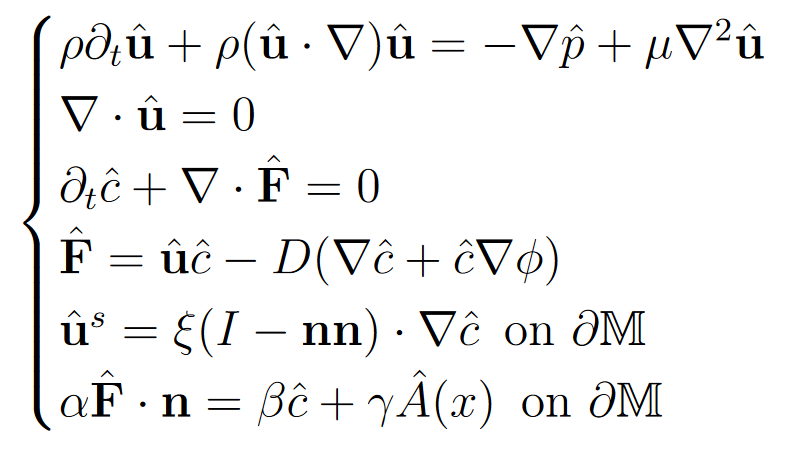 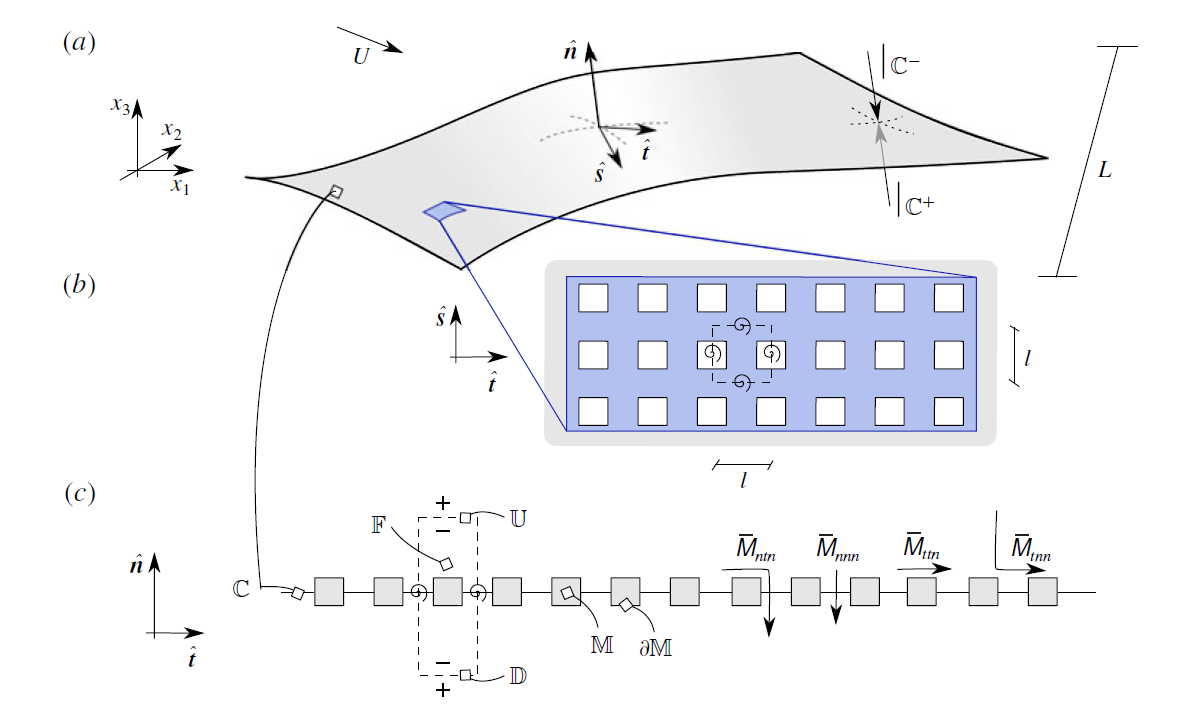 Governing equations
Inner/outer scales identification
Boundary conditions inferred from outer region
Separation of scales based normalization
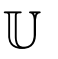 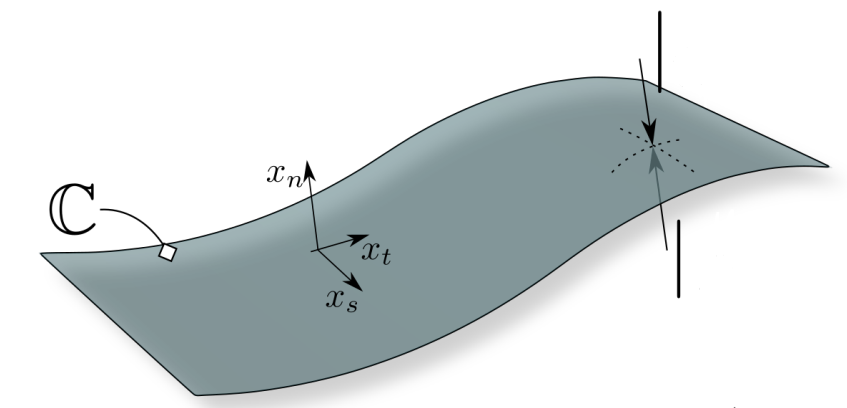 Modified average
Multiple scale expansion
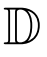 Averaging step
Microscopic problems
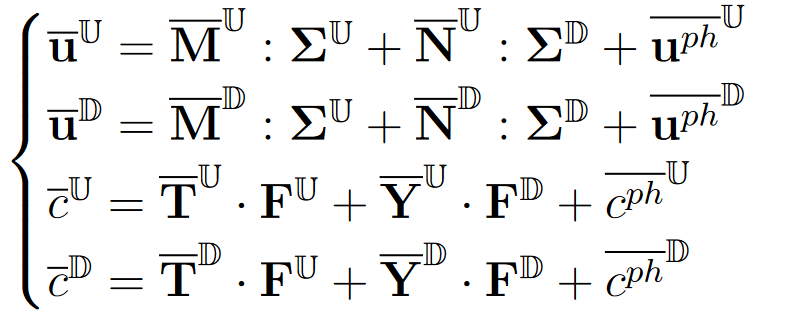 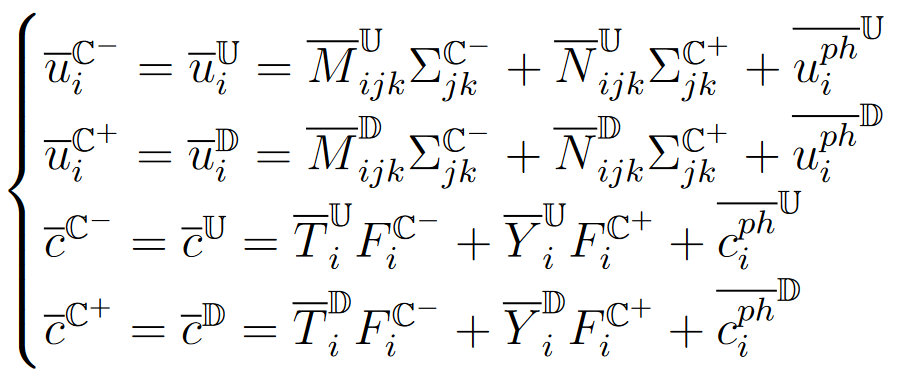 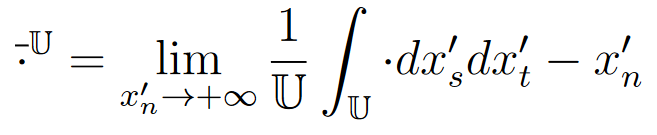 Equivalent macroscopic condition
Averaging step
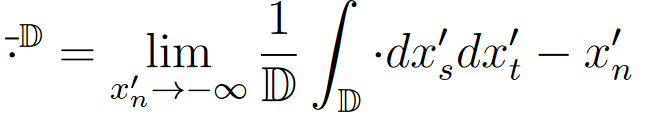 5
MICROSCOPIC PROBLEMS
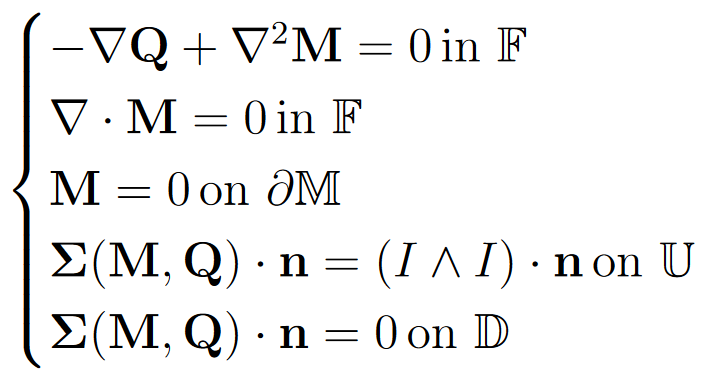 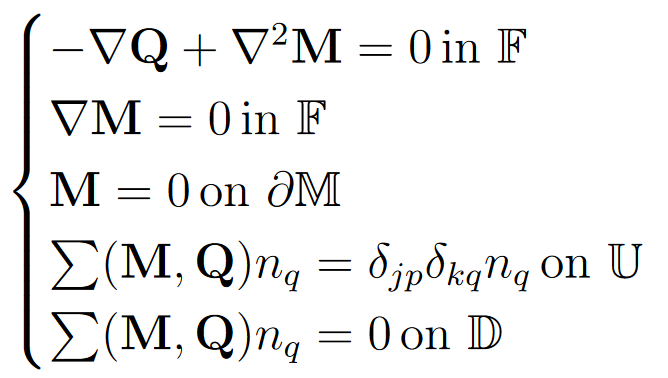 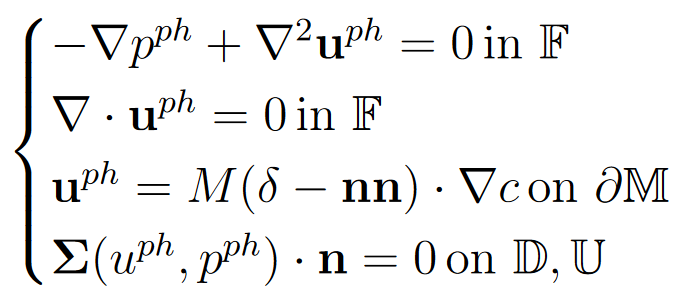 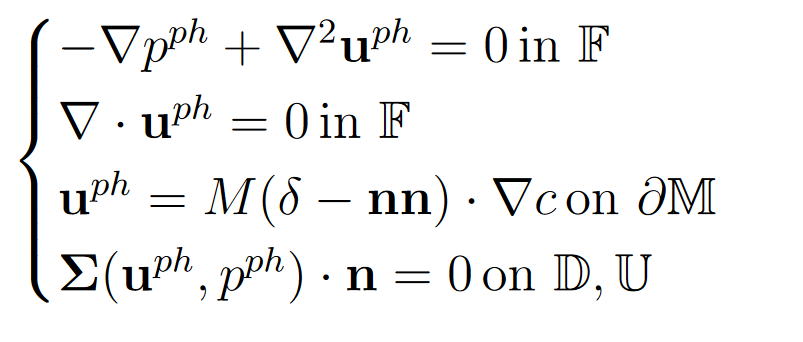 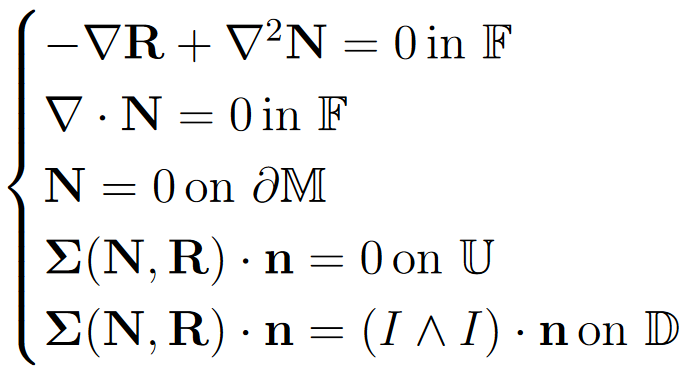 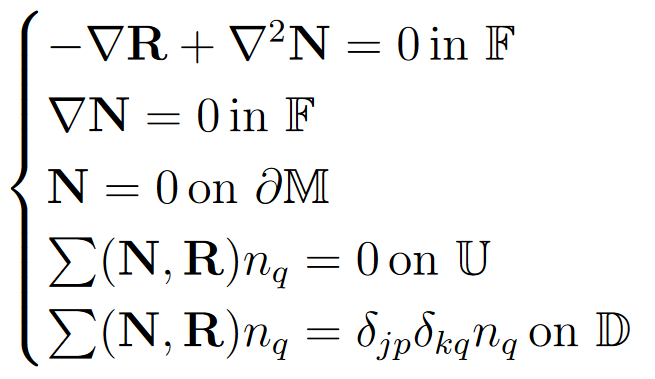 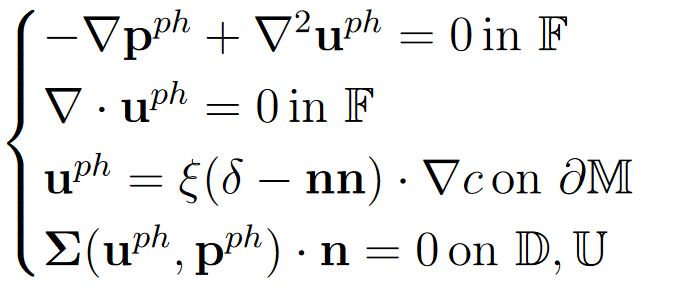 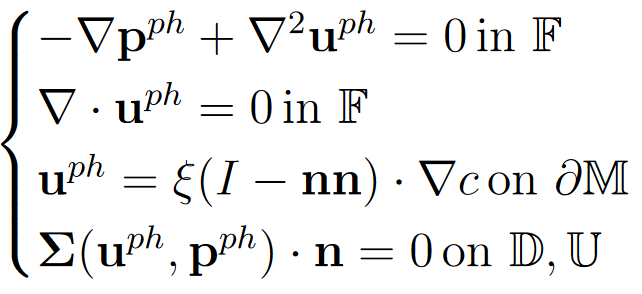 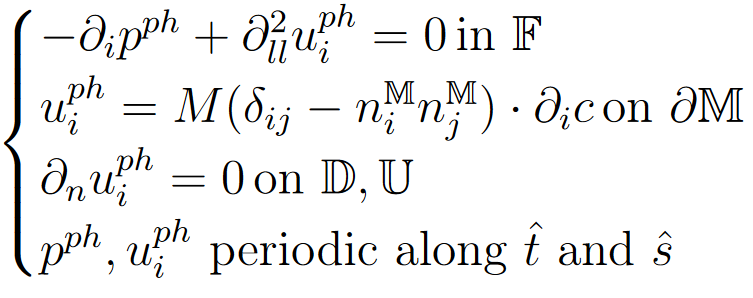 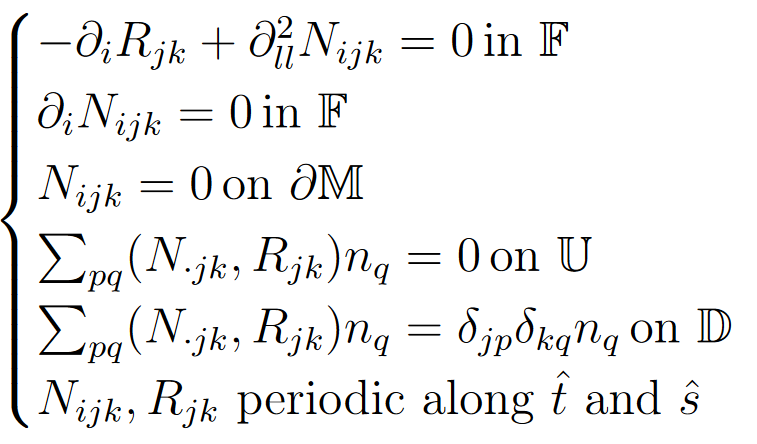 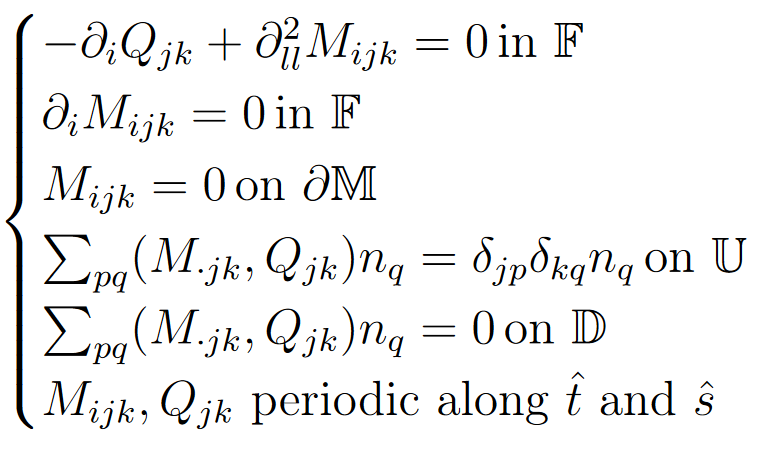 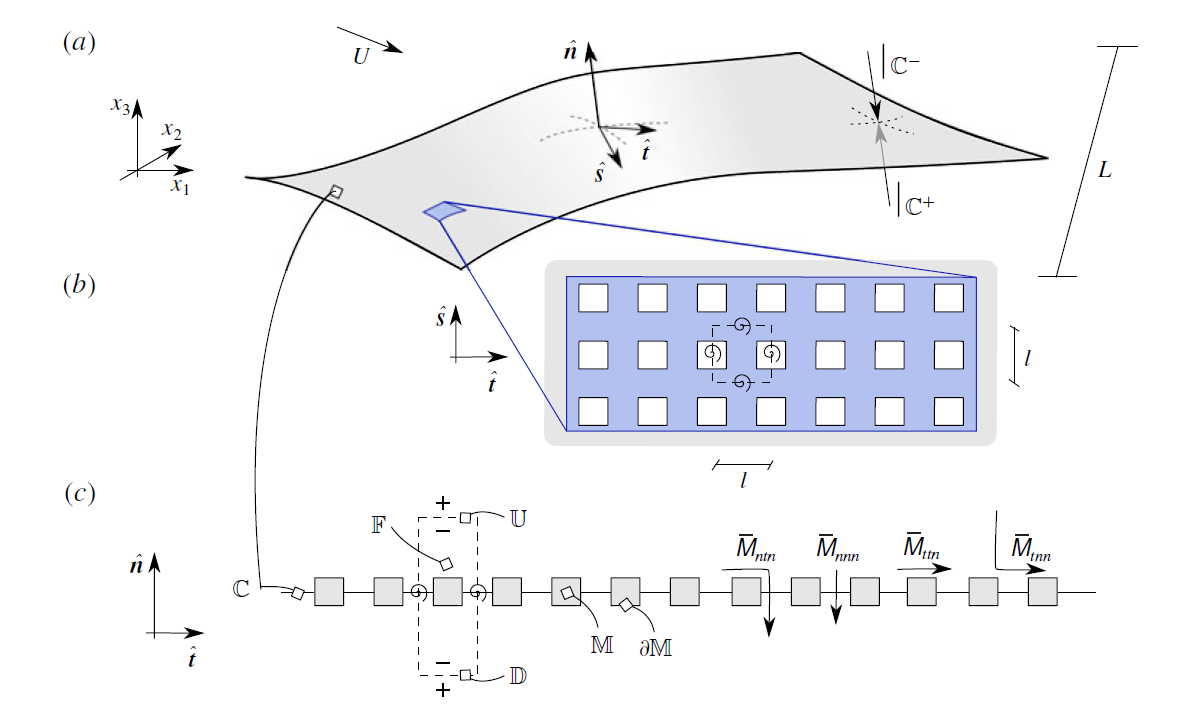 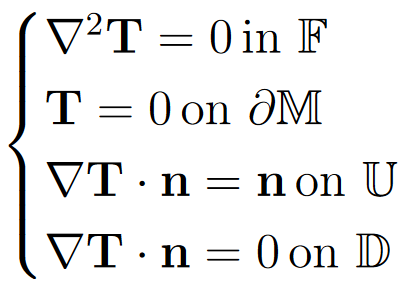 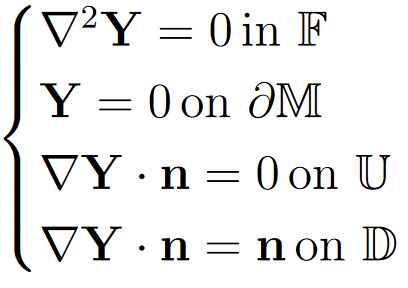 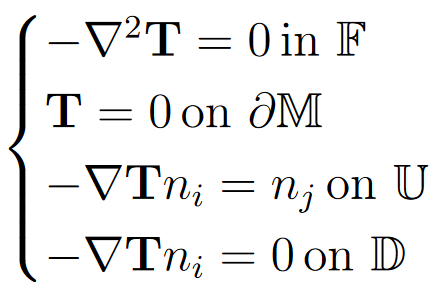 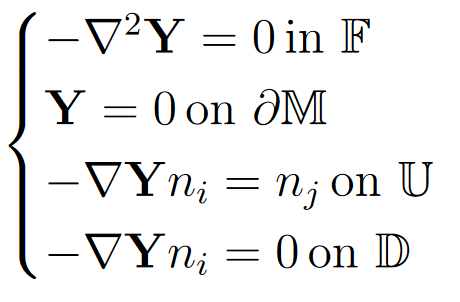 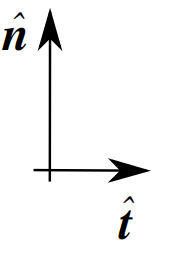 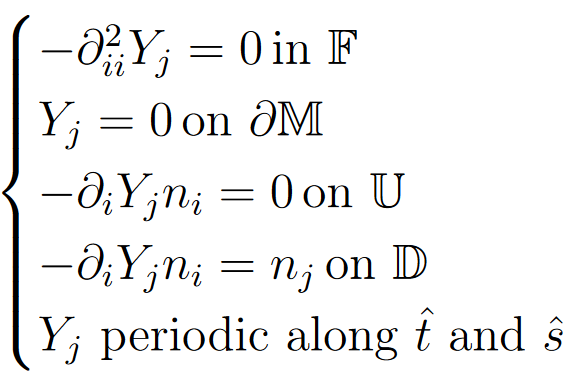 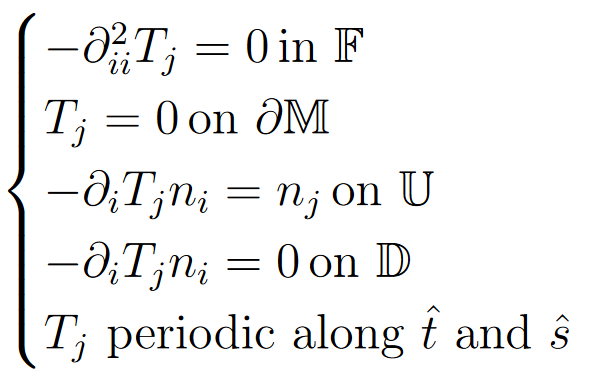 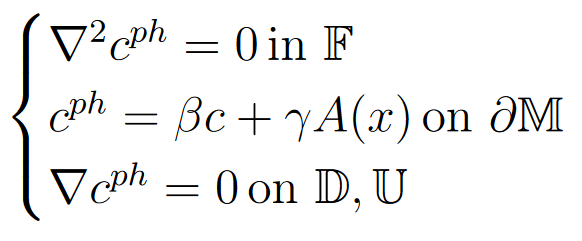 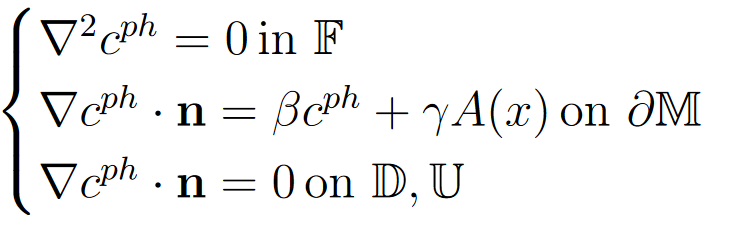 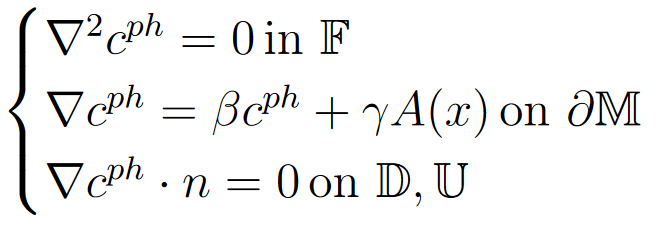 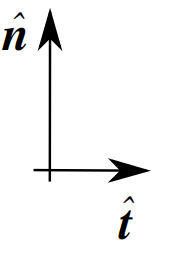 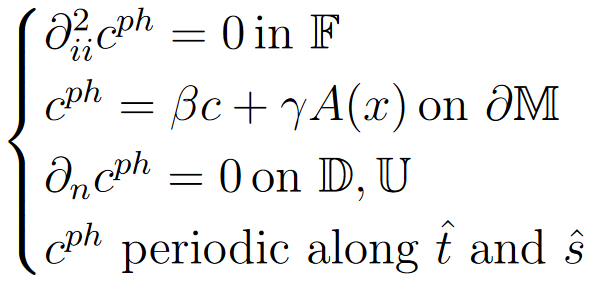 6
MICROSCOPIC RESULTS
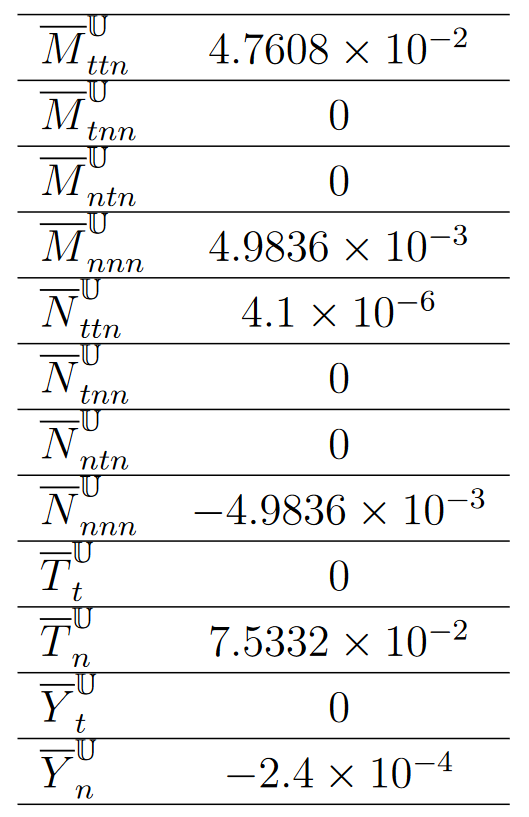 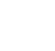 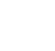 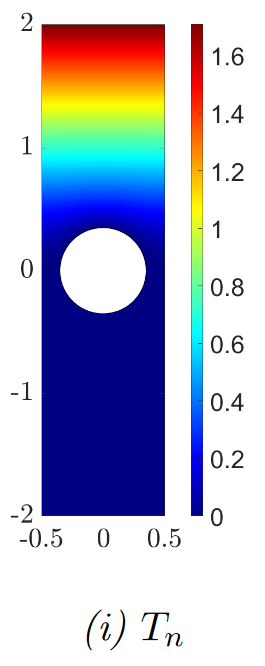 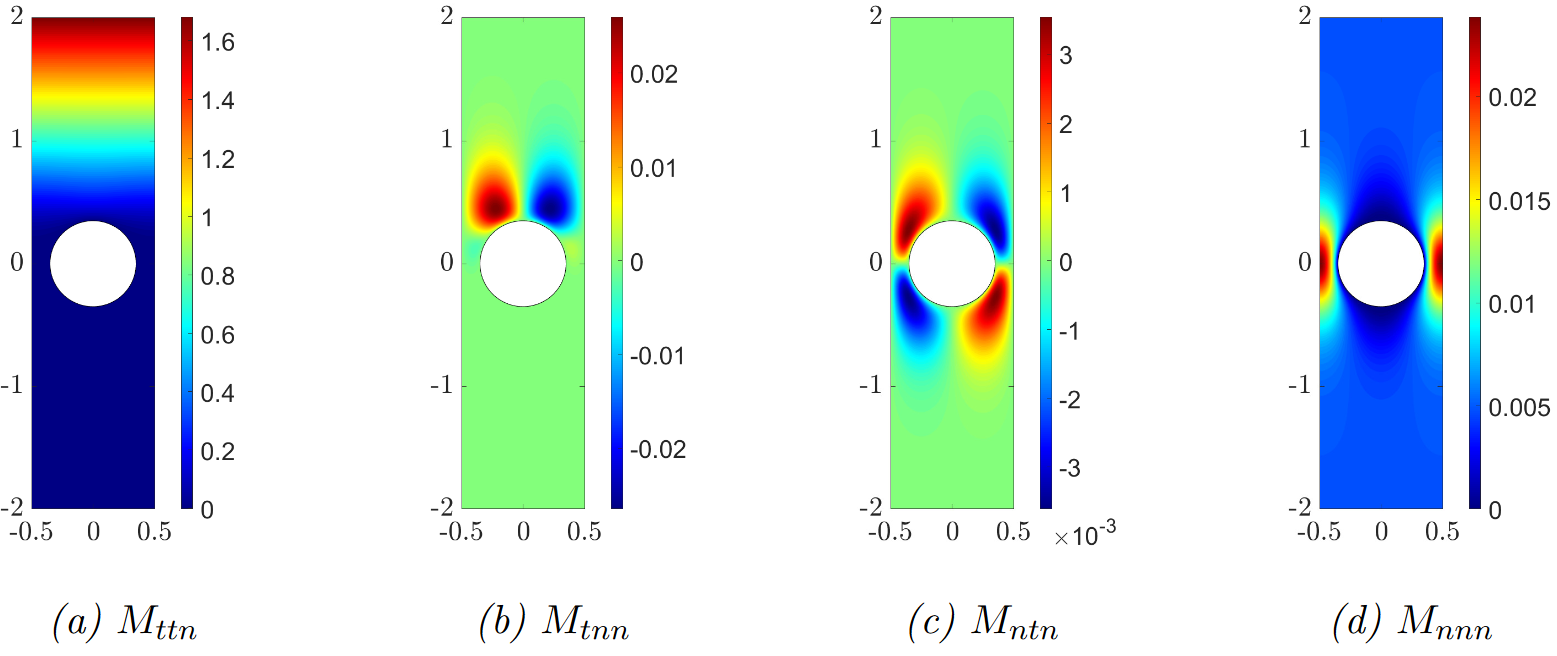 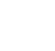 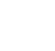 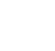 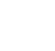 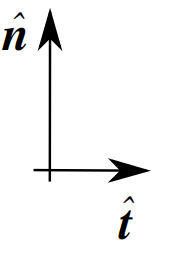 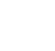 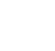 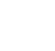 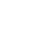 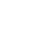 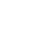 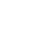 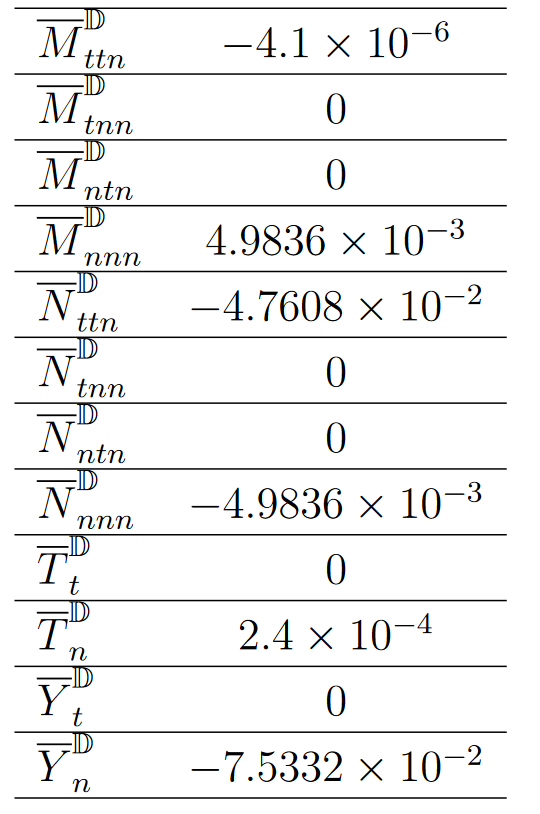 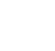 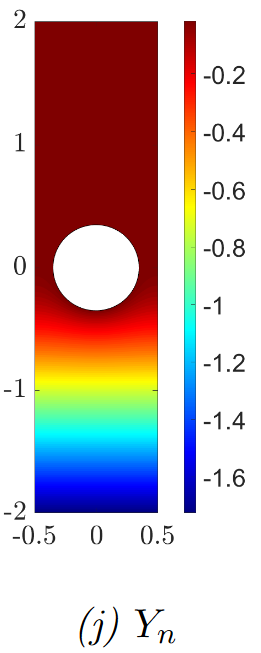 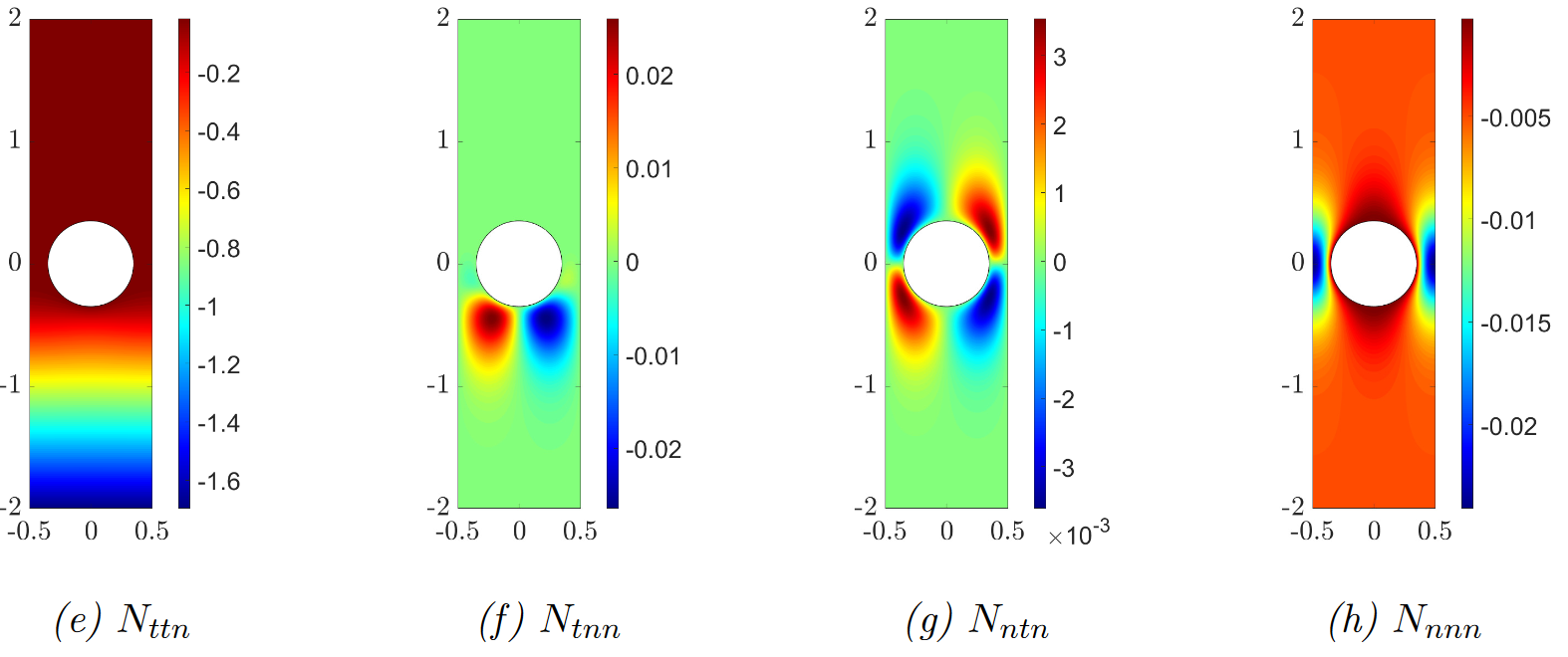 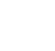 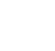 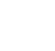 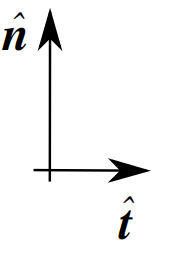 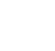 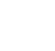 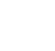 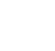 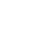 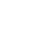 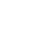 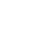 7
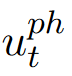 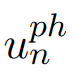 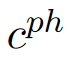 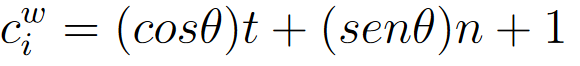 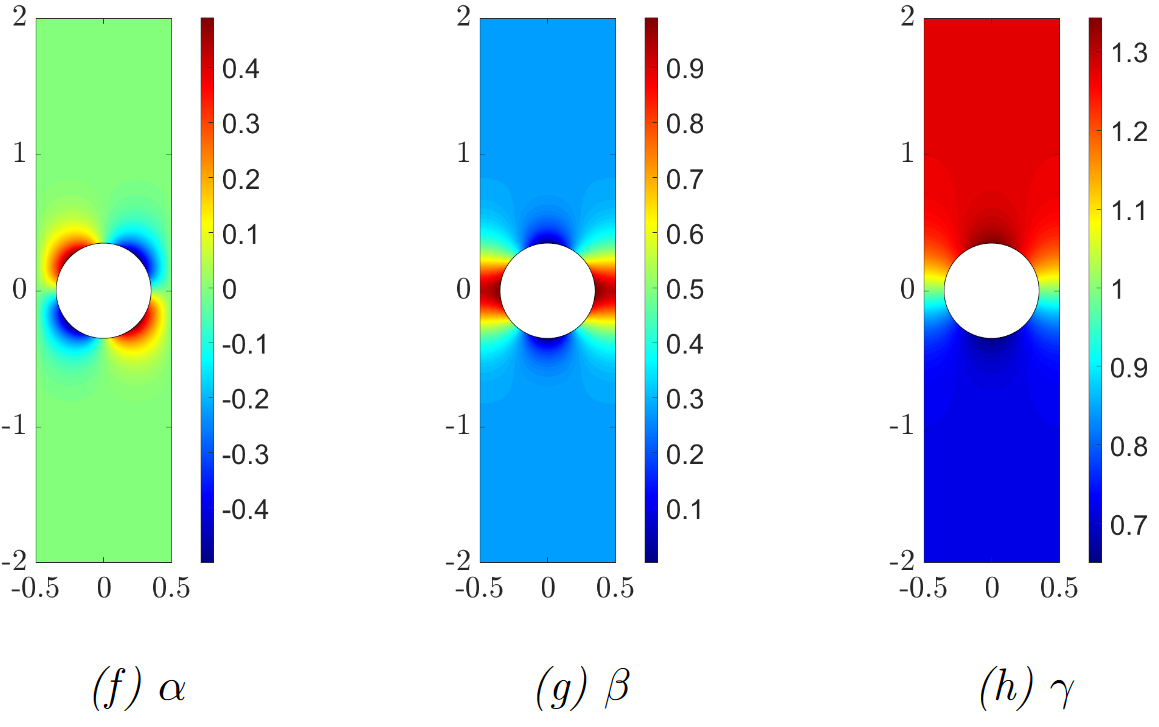 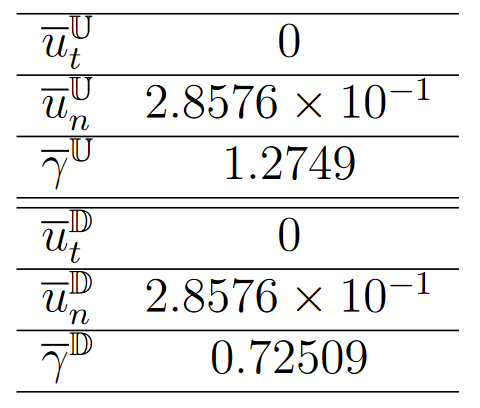 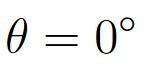 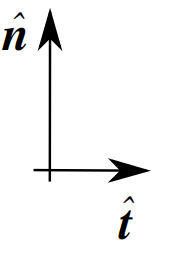 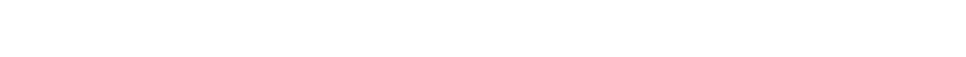 8
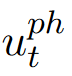 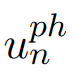 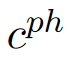 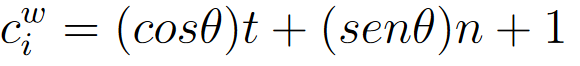 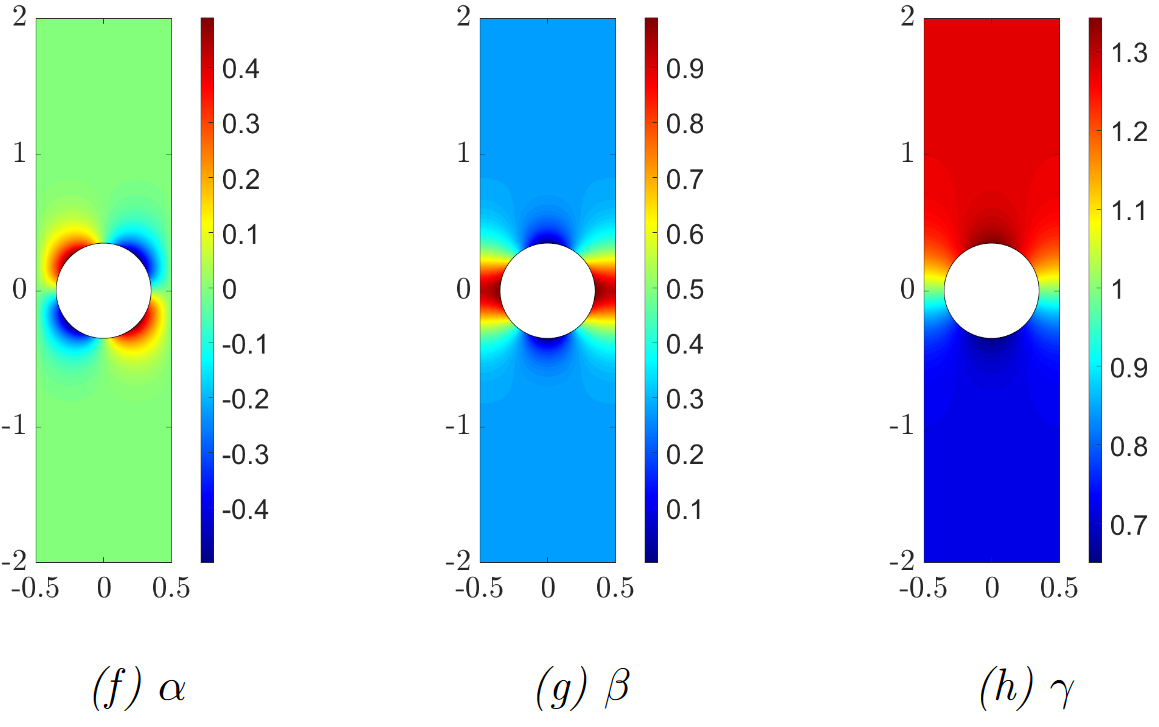 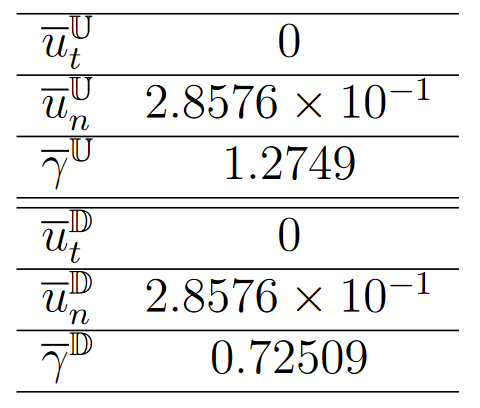 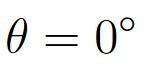 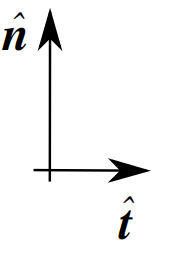 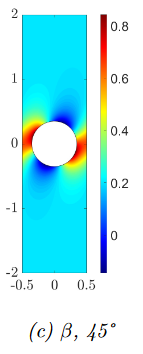 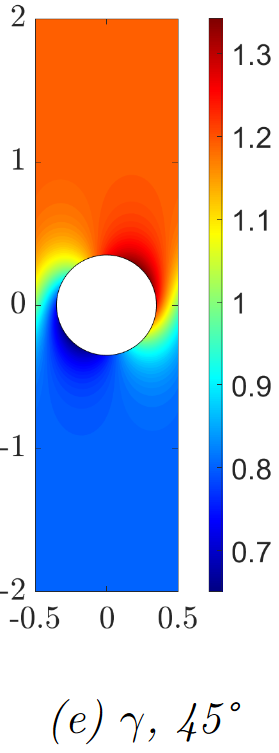 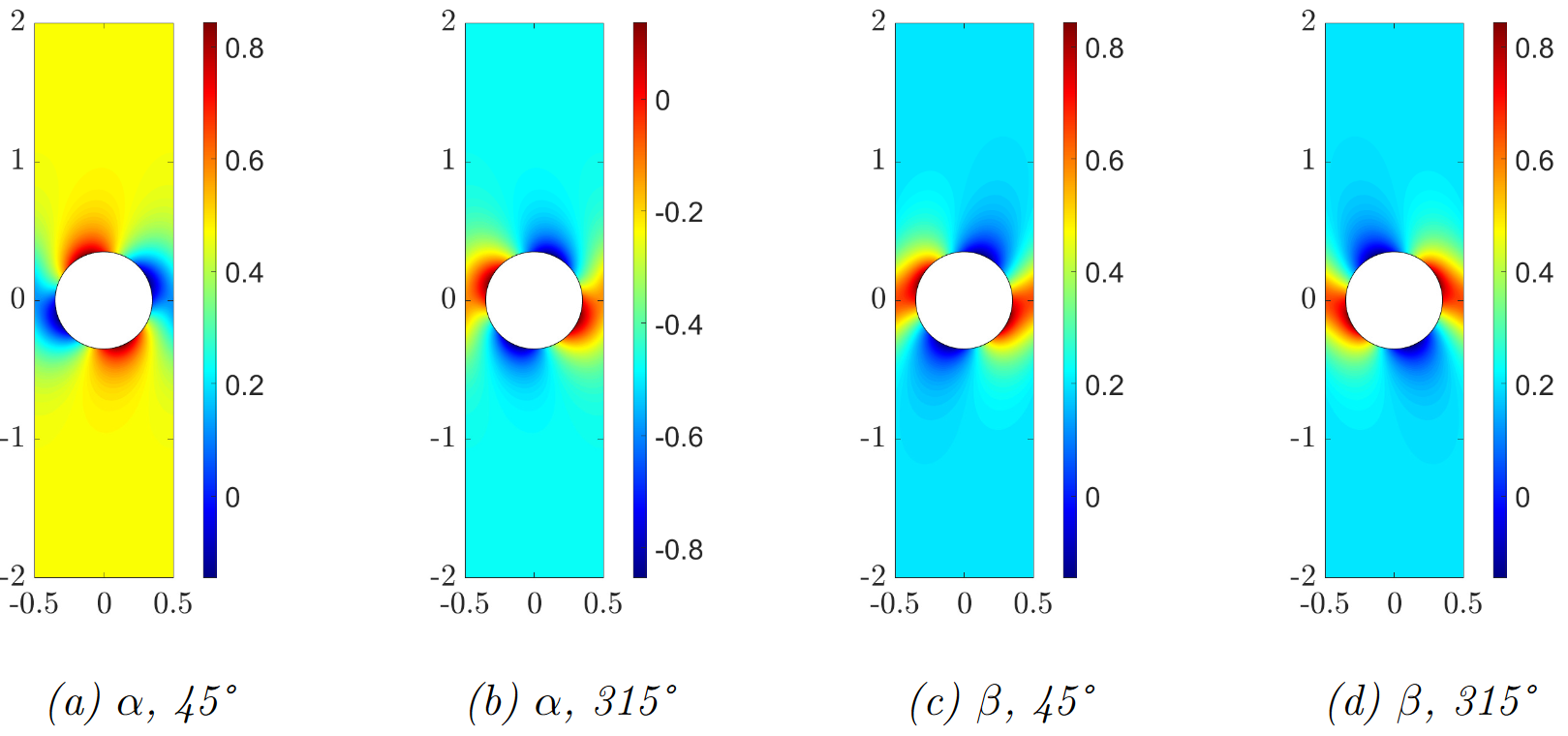 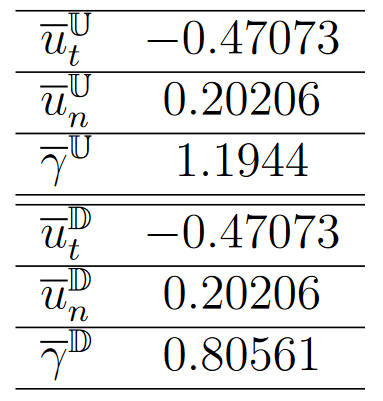 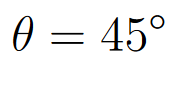 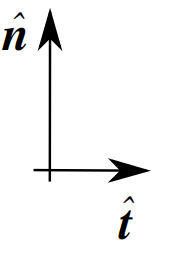 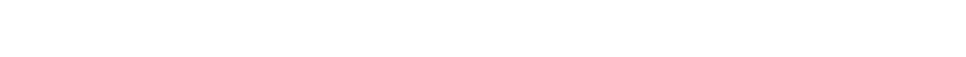 9
MACROSCOPIC SOLUTION
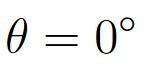 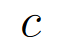 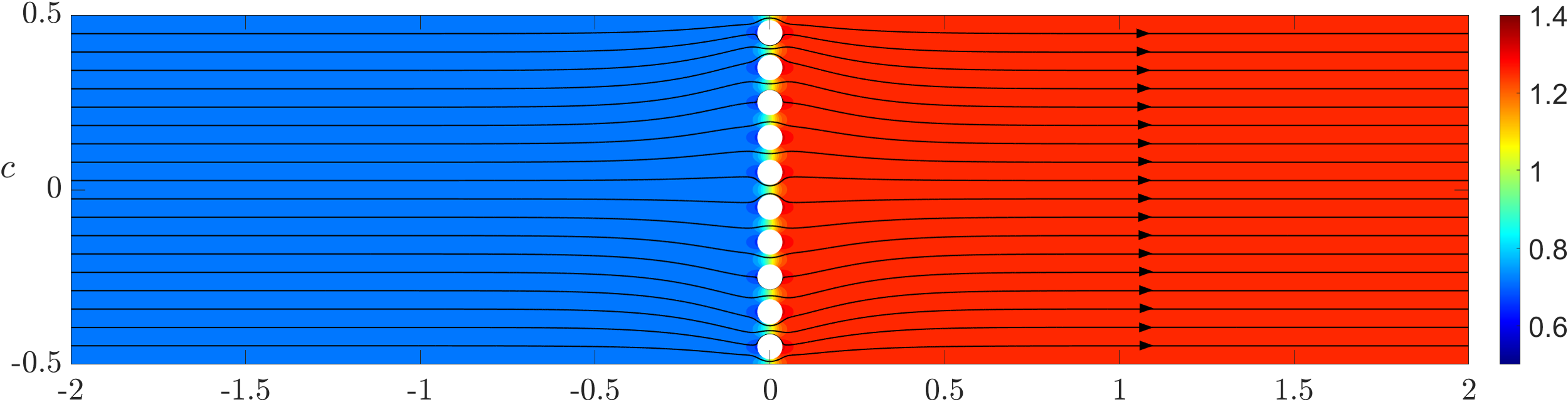 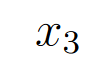 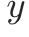 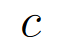 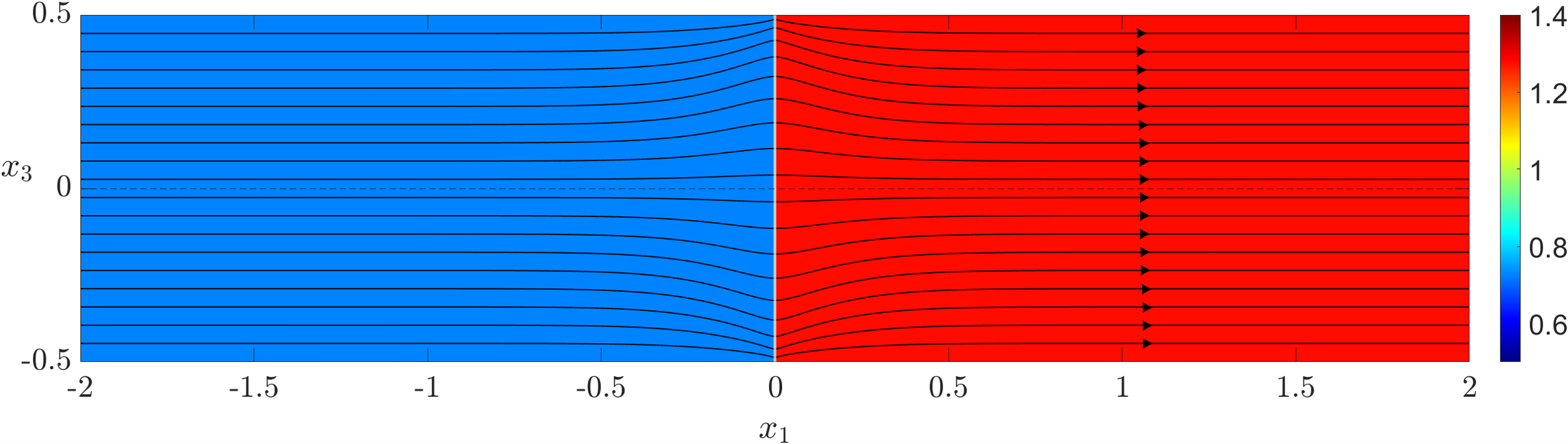 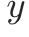 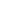 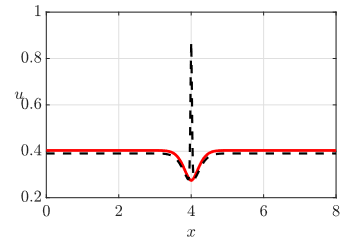 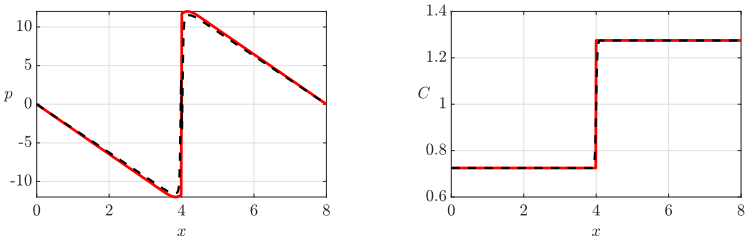 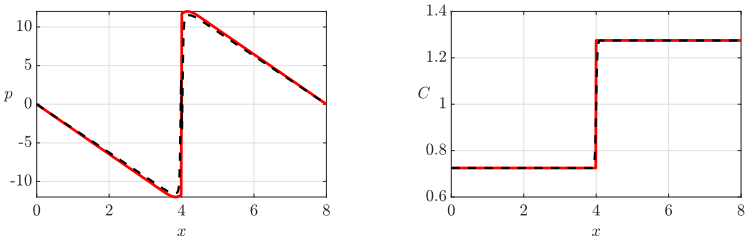 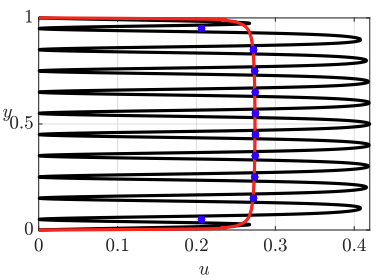 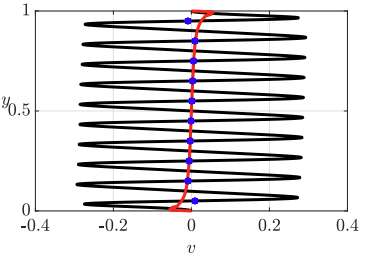 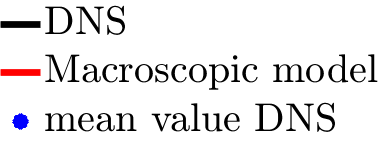 10
MACROSCOPIC SOLUTION
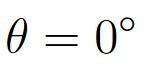 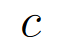 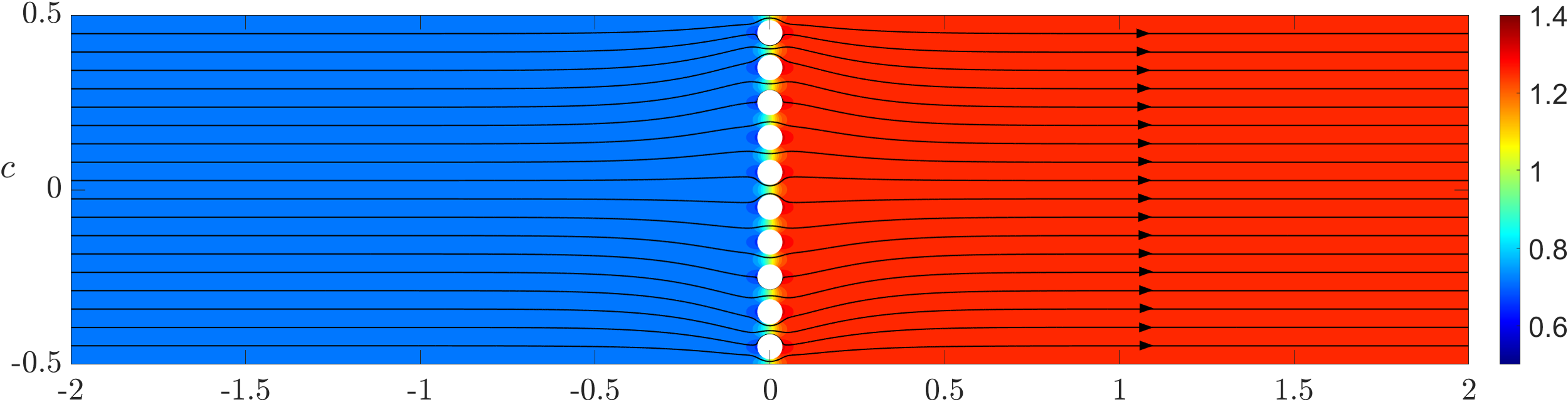 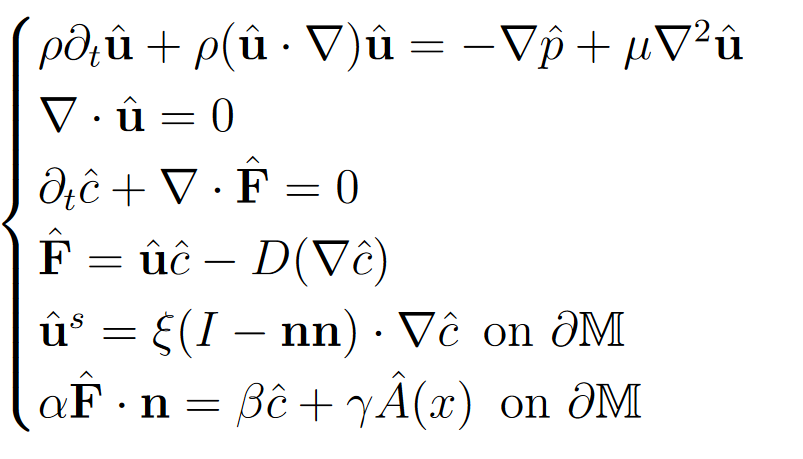 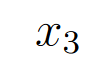 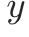 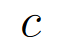 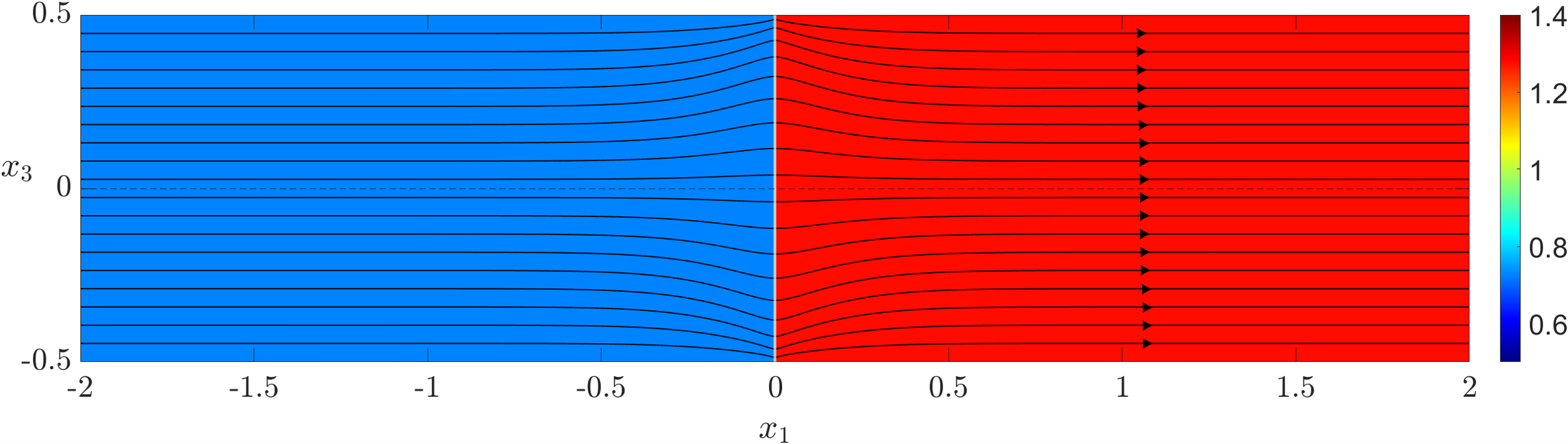 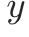 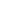 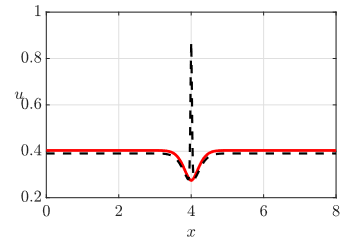 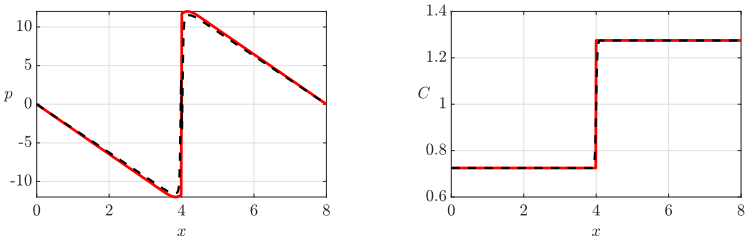 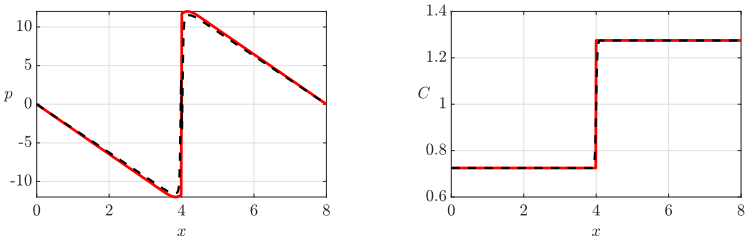 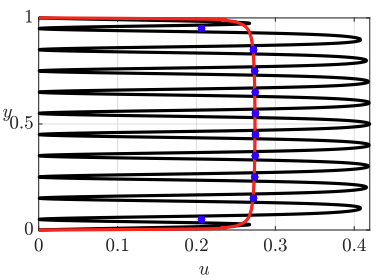 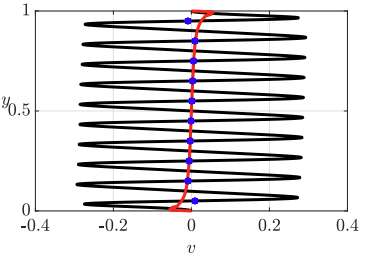 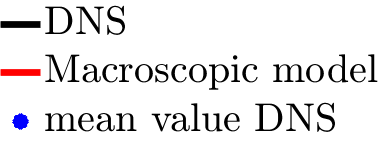 11
MACROSCOPIC SOLUTION
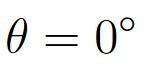 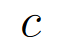 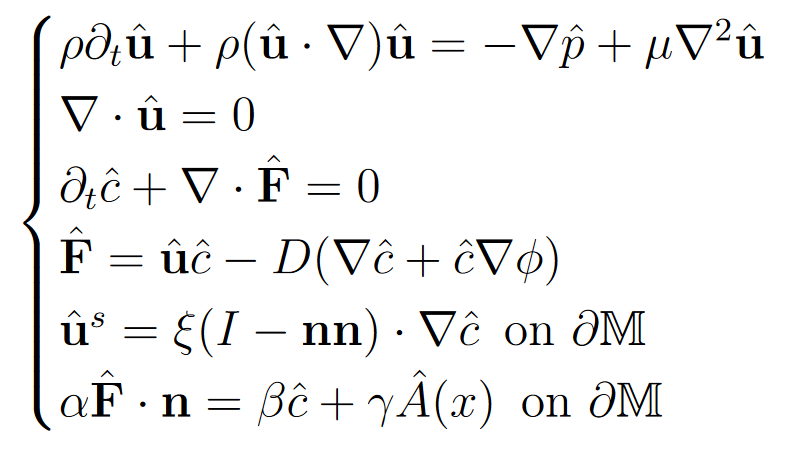 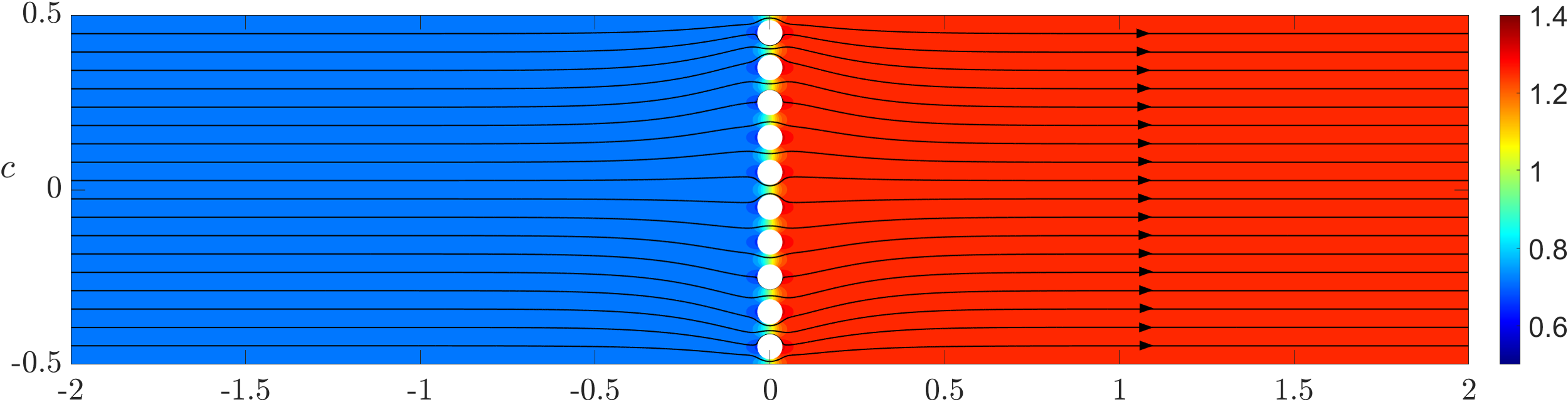 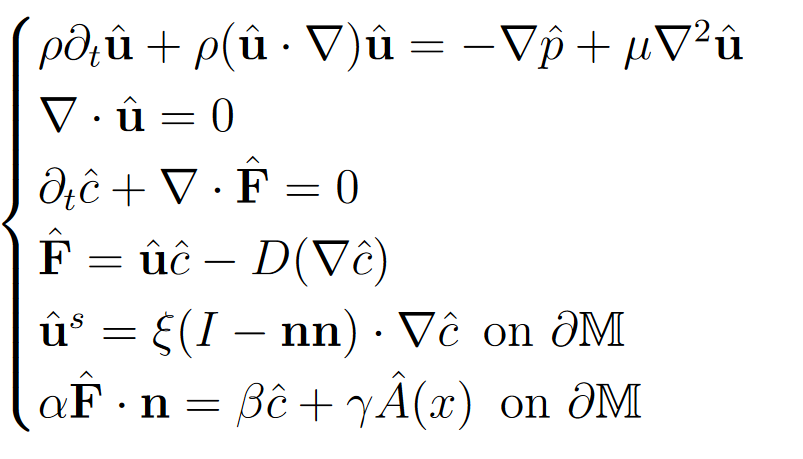 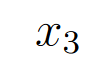 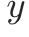 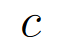 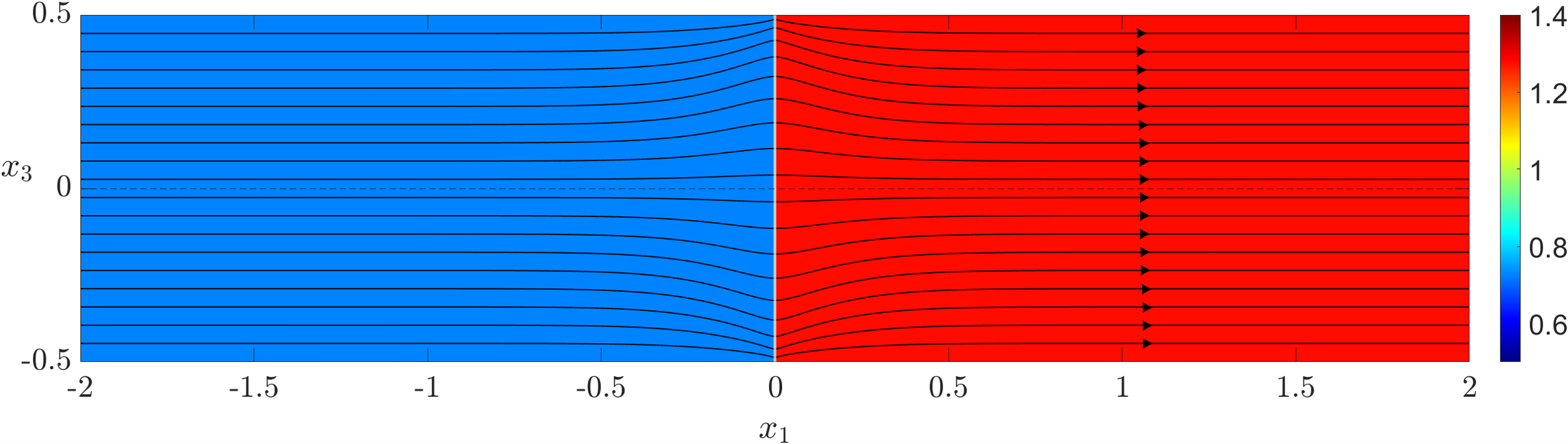 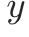 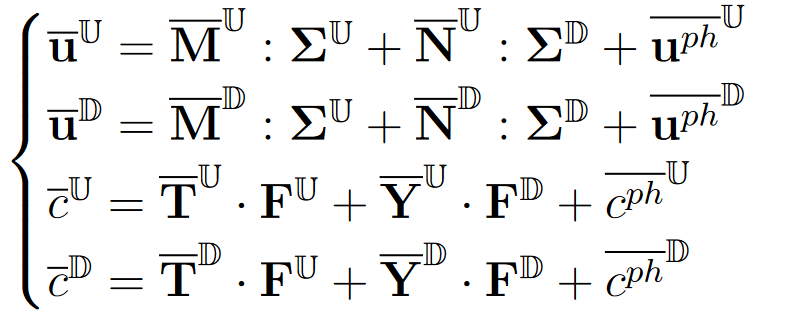 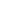 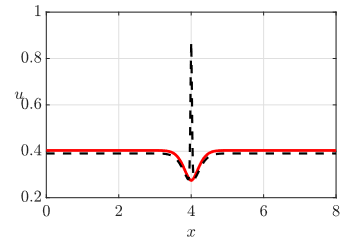 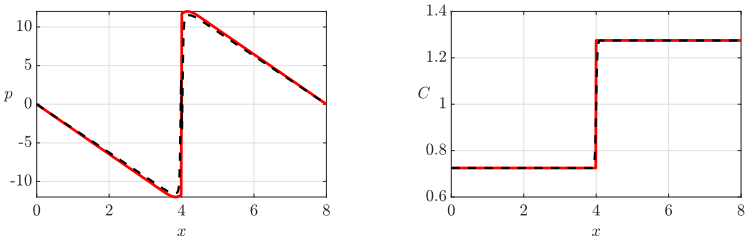 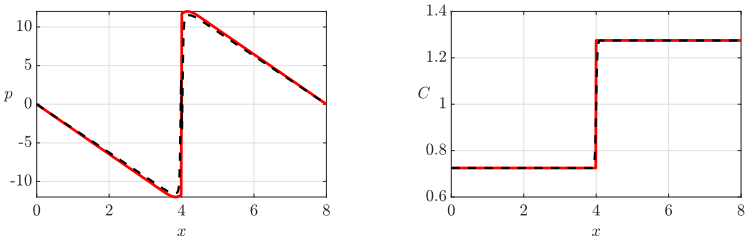 FEM implementation + domain decomposition method
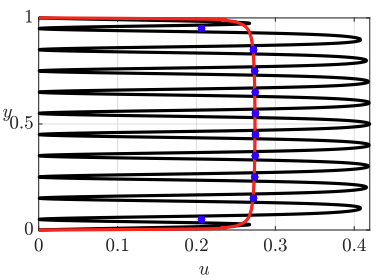 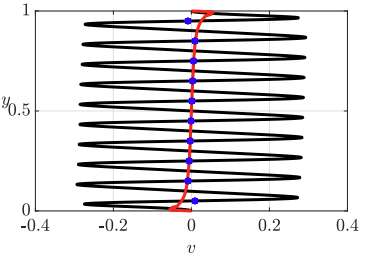 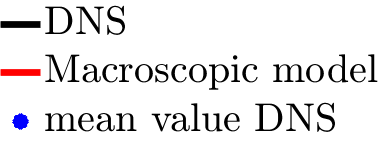 12
MACROSCOPIC SOLUTION
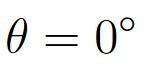 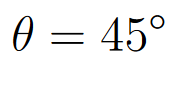 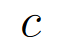 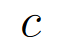 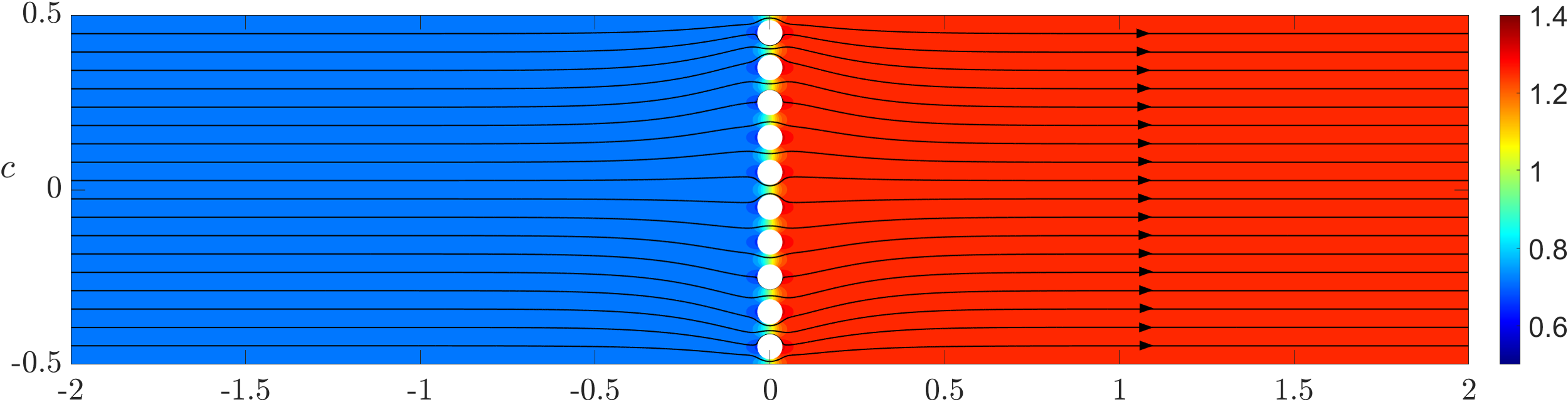 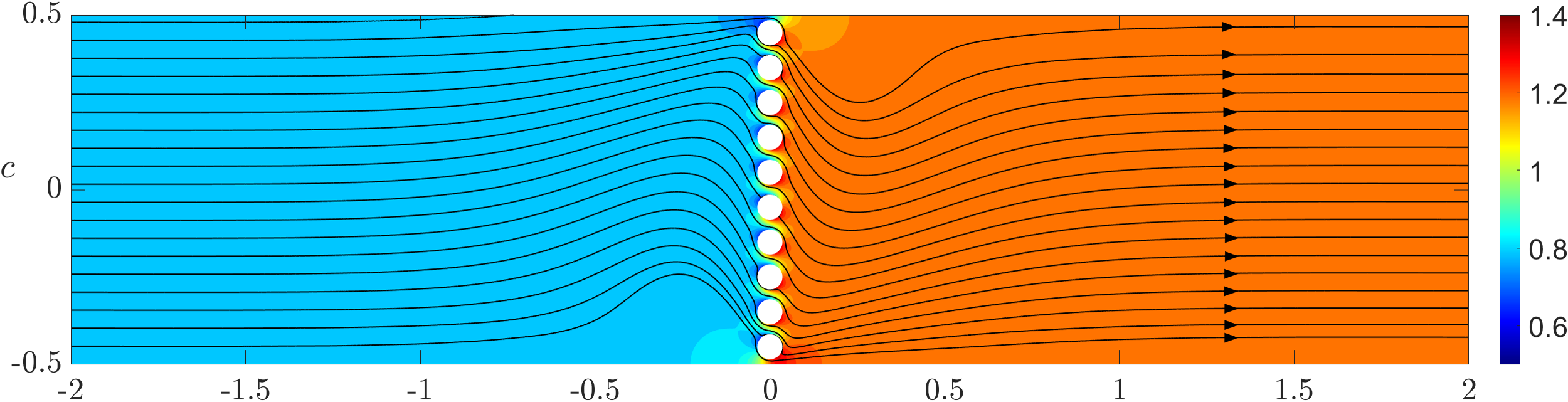 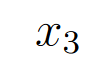 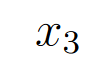 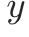 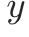 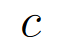 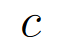 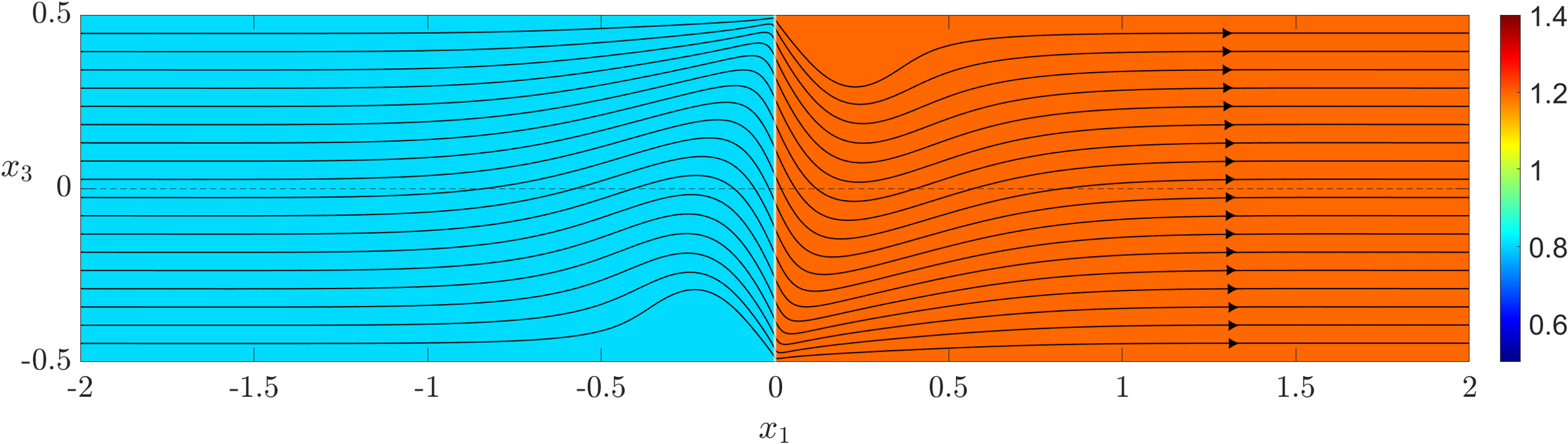 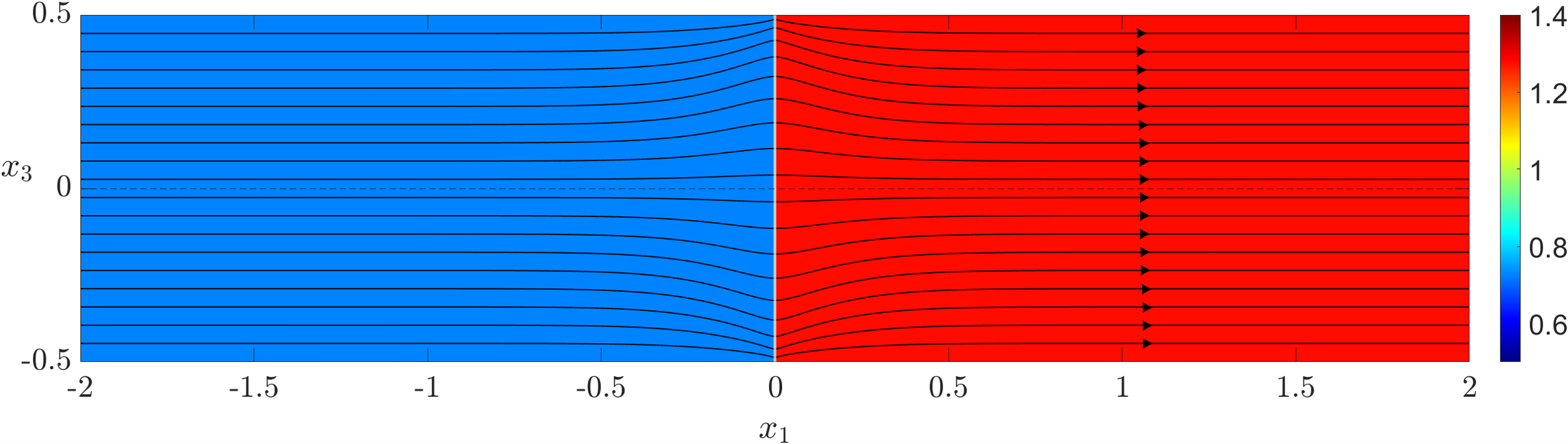 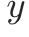 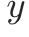 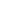 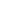 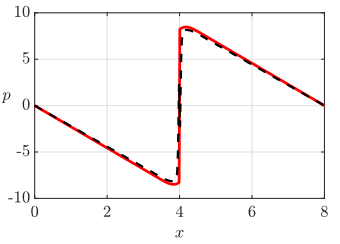 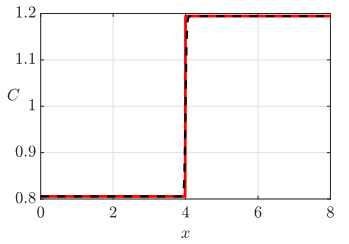 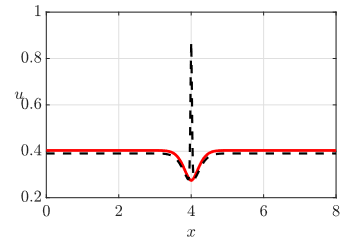 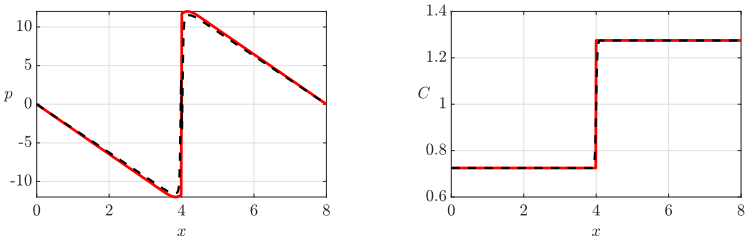 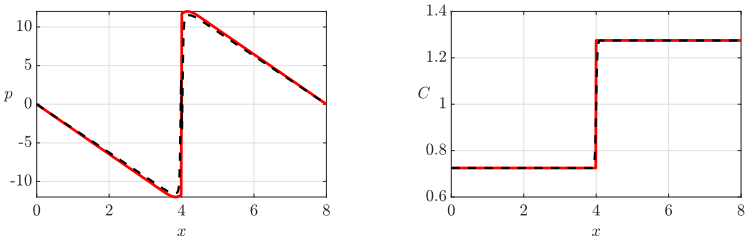 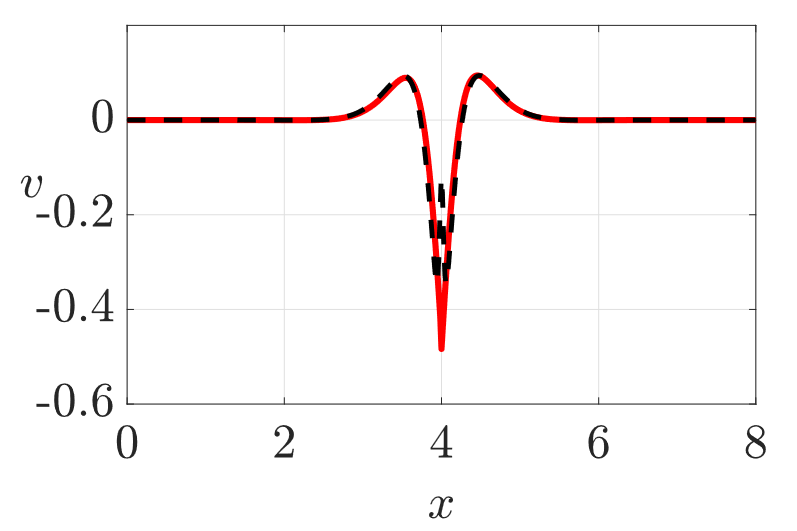 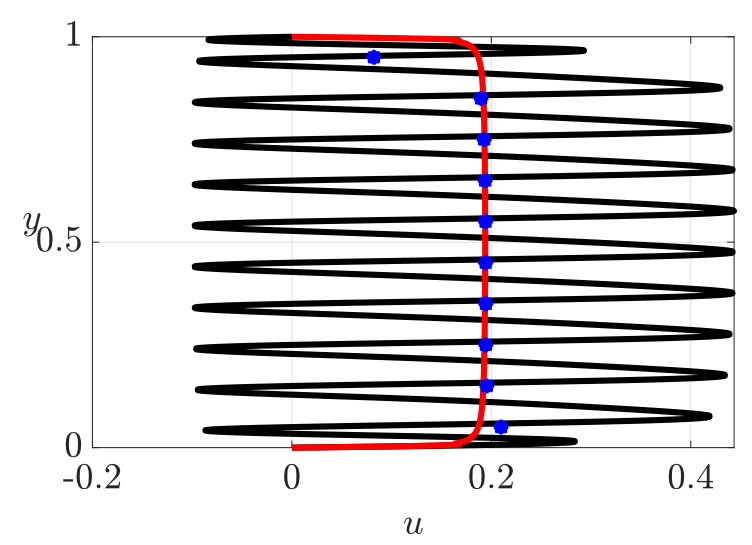 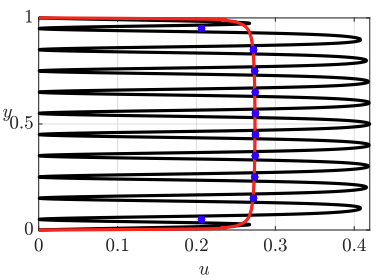 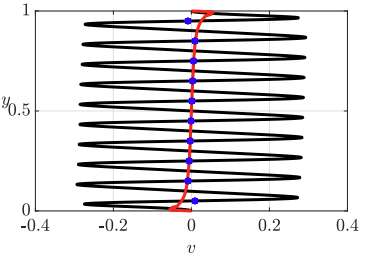 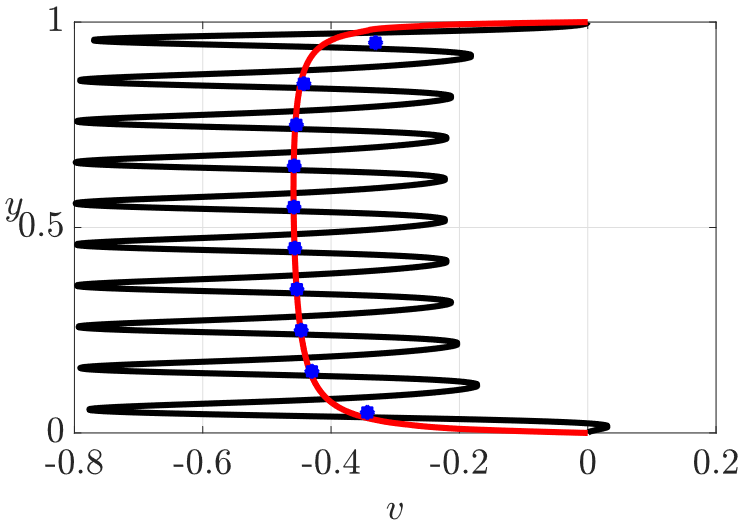 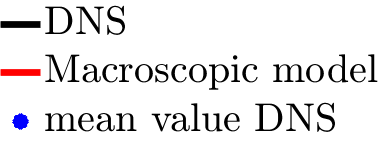 13
MACROSCOPIC SOLUTION
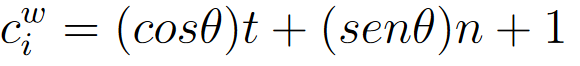 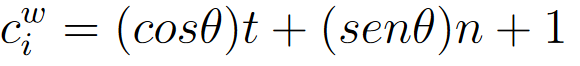 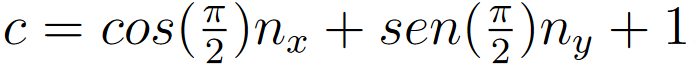 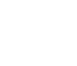 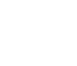 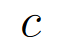 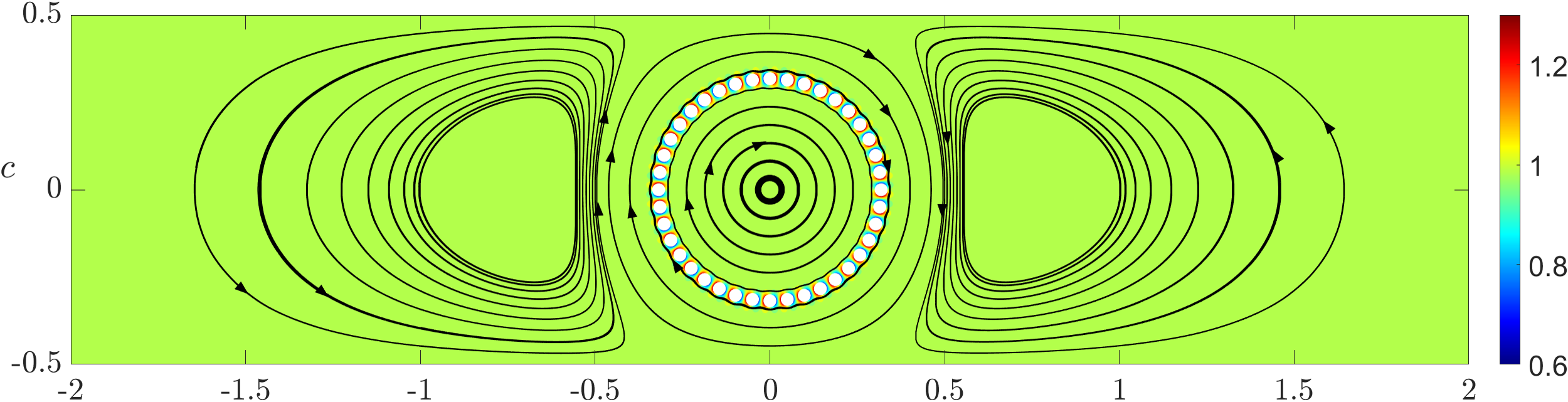 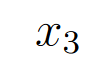 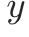 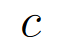 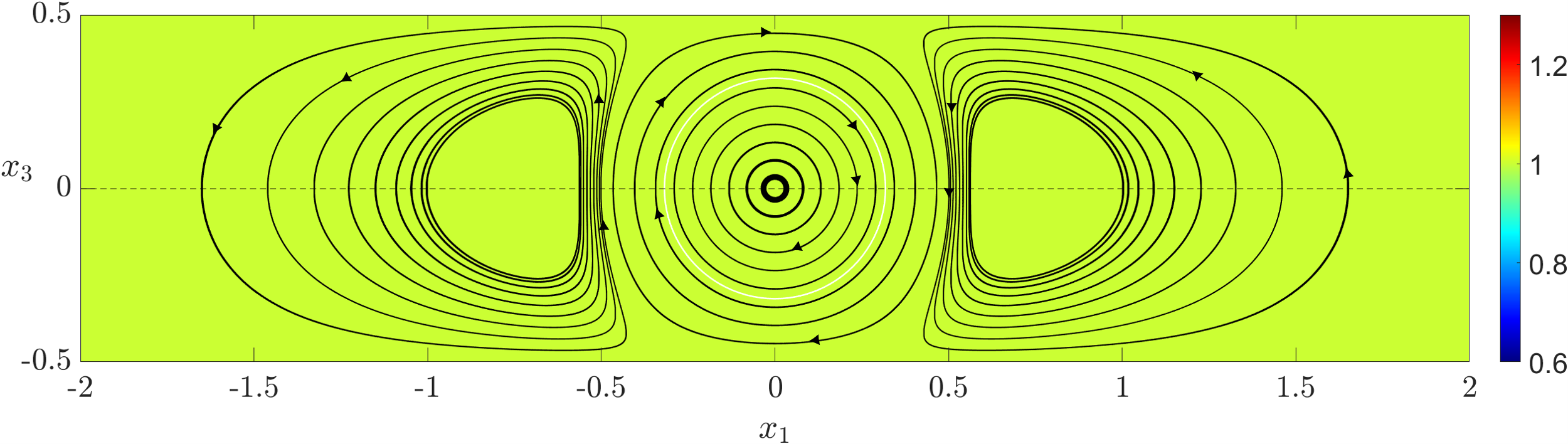 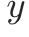 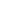 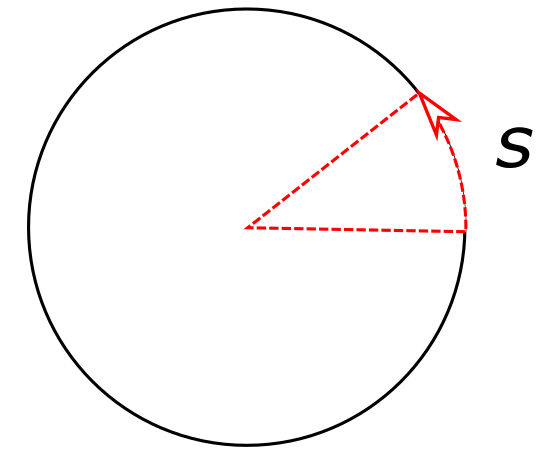 14
MACROSCOPIC SOLUTION
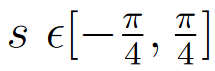 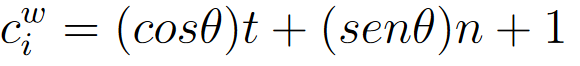 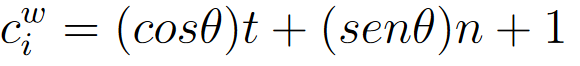 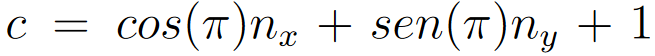 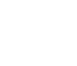 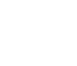 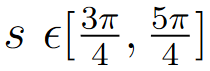 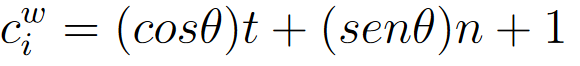 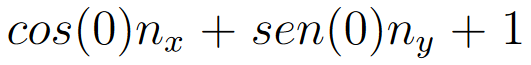 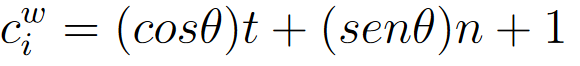 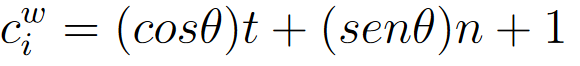 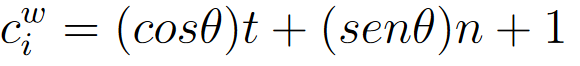 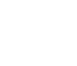 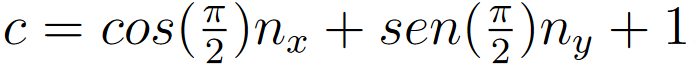 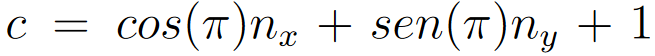 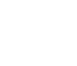 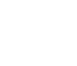 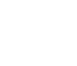 has a constant value equal to 0 in the remaining part
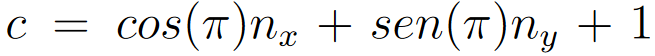 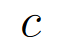 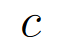 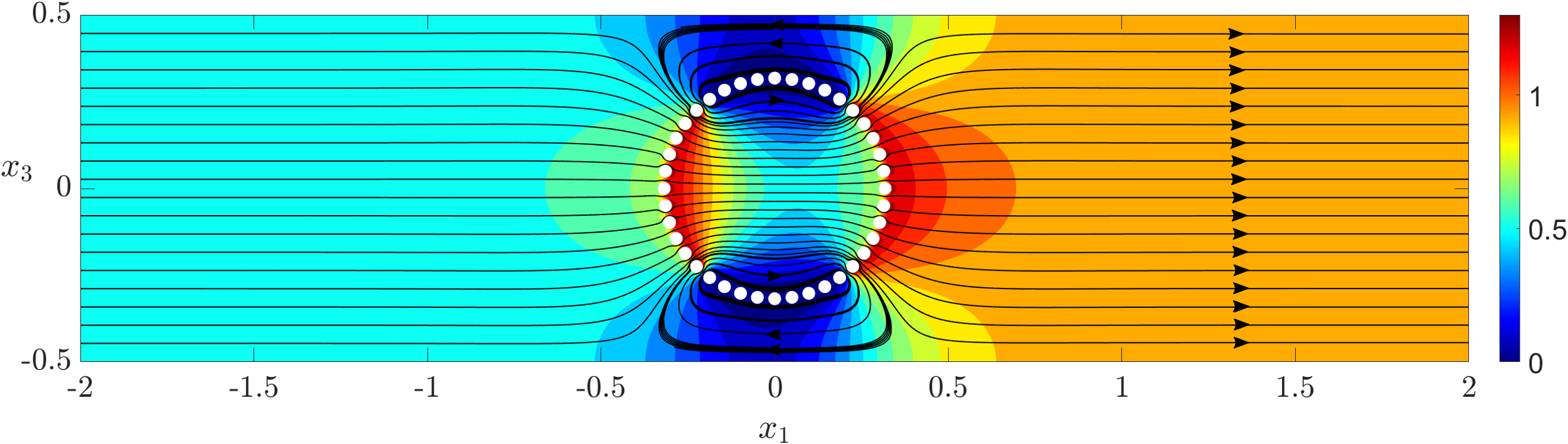 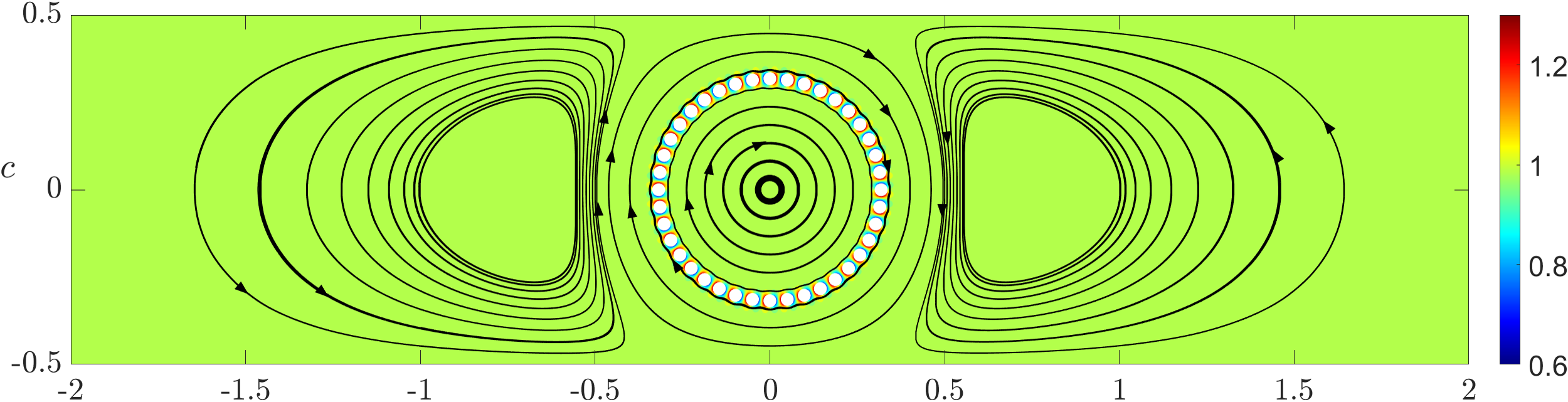 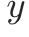 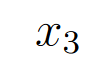 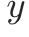 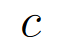 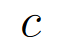 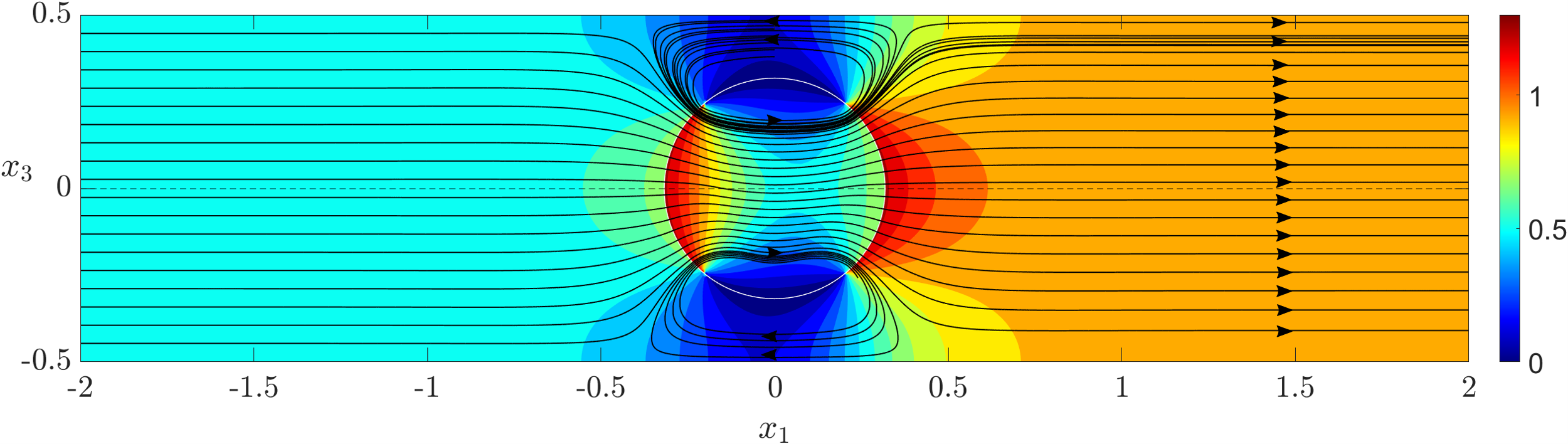 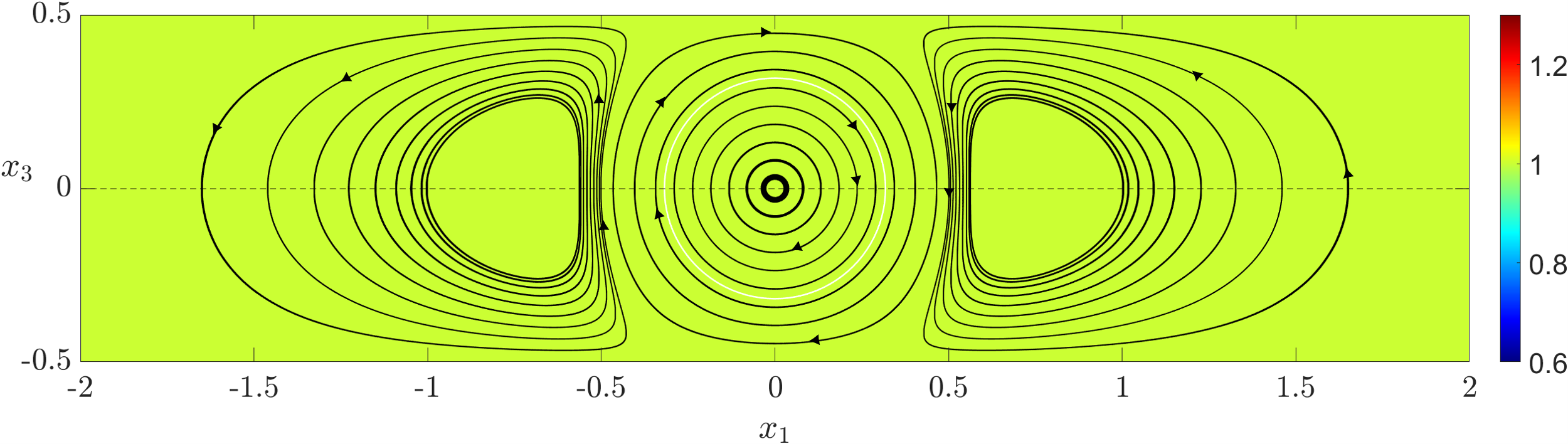 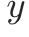 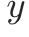 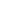 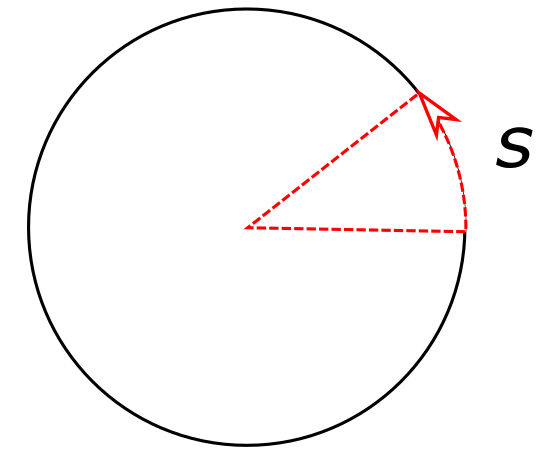 15
LONG RANGE POTENTIAL
16
HOMOGENIZATION
Geback & Heints (2019), Trans. Porous Med.(2019), 126:161-176
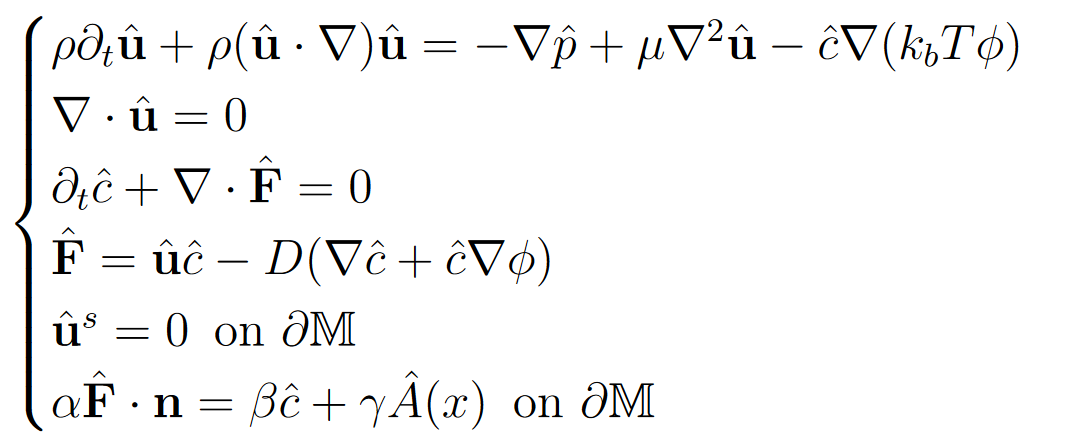 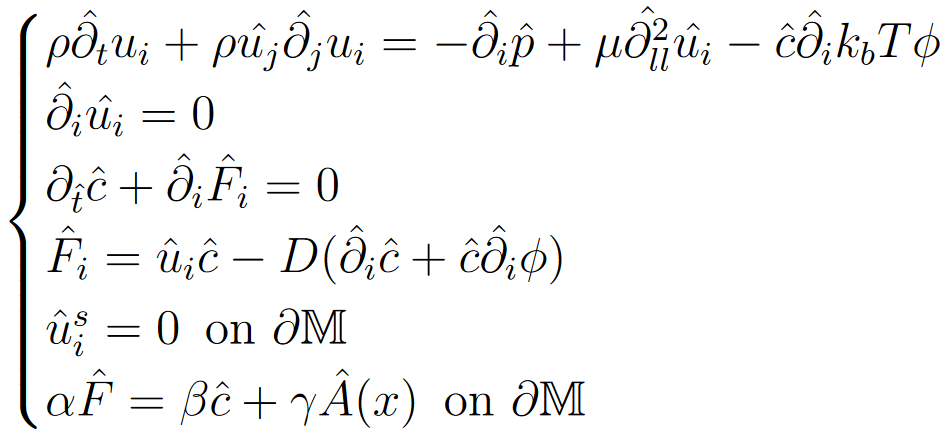 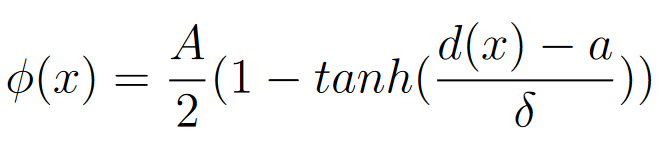 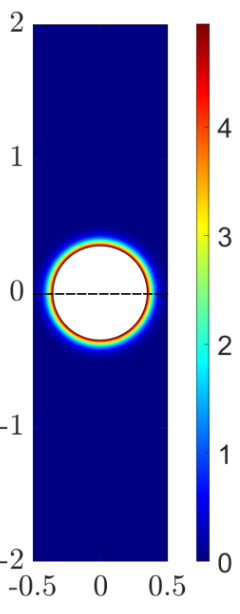 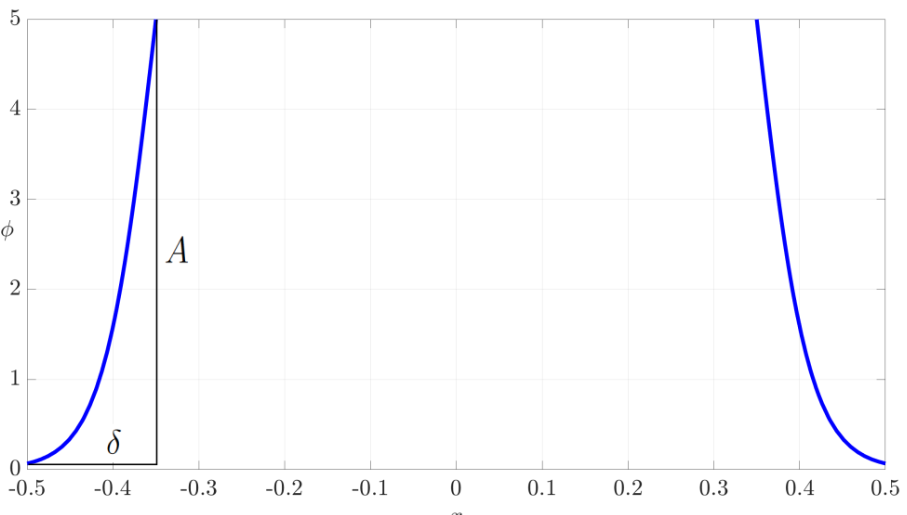 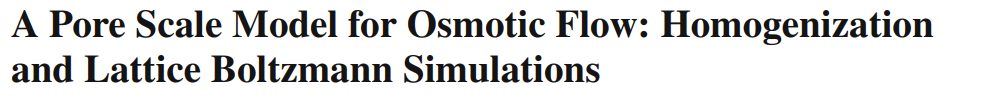 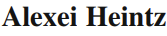 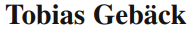 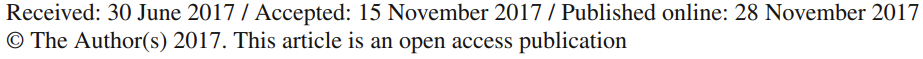 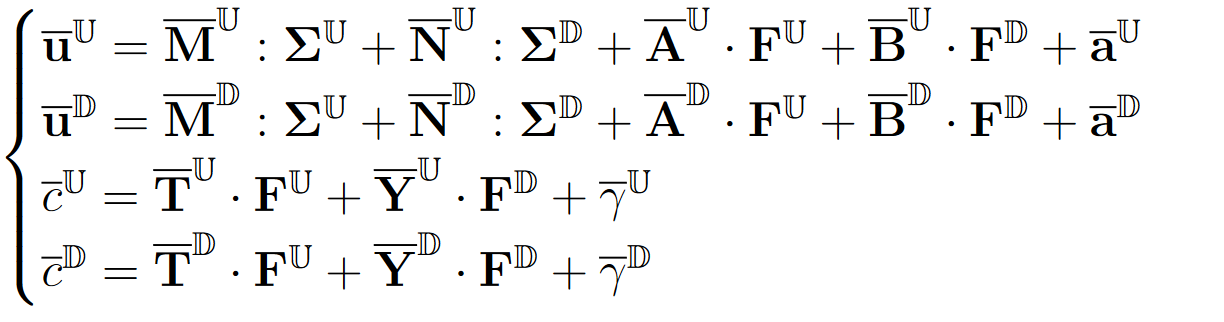 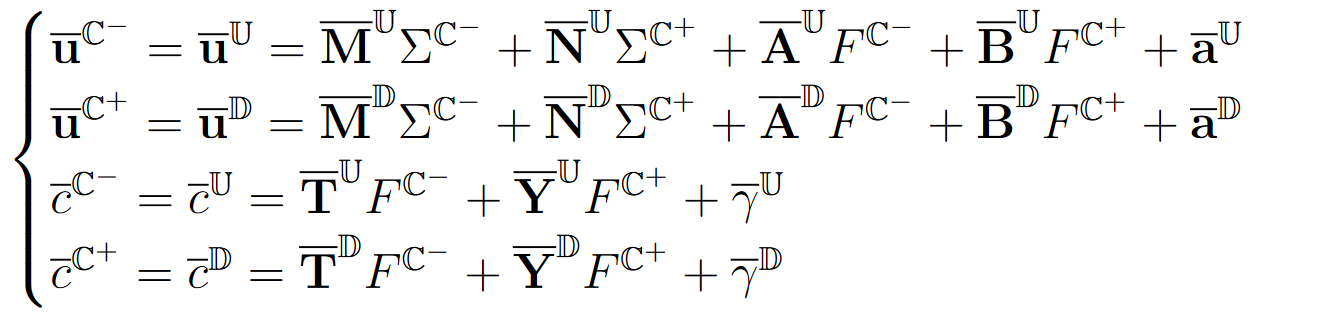 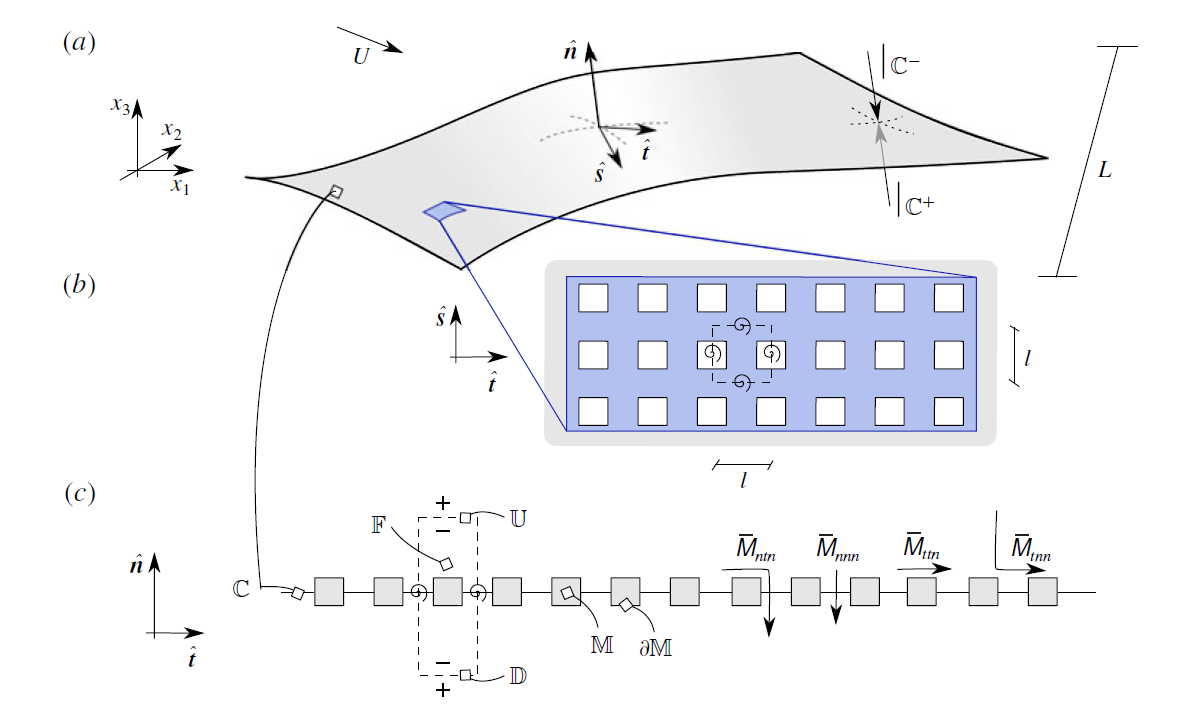 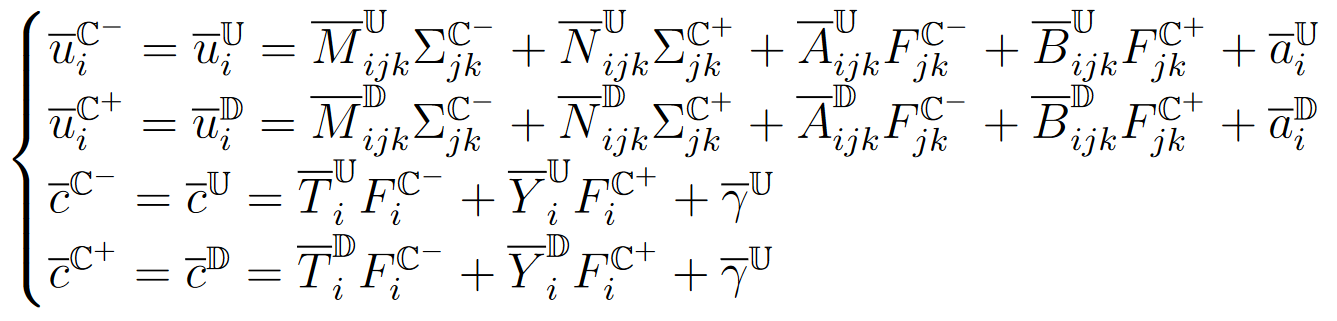 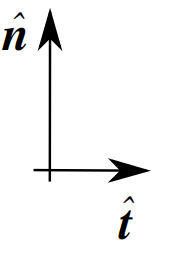 17
HOMOGENIZATION
Geback & Heints (2019), Trans. Porous Med.(2019), 126:161-176
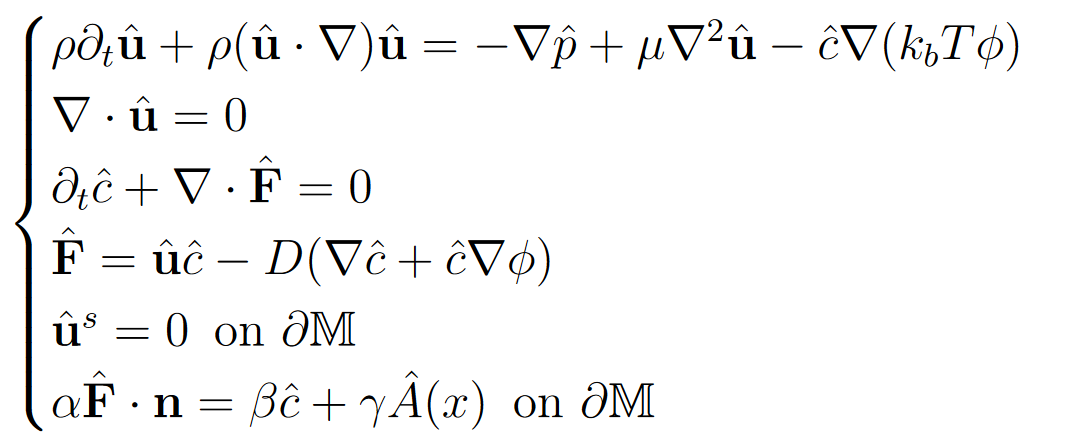 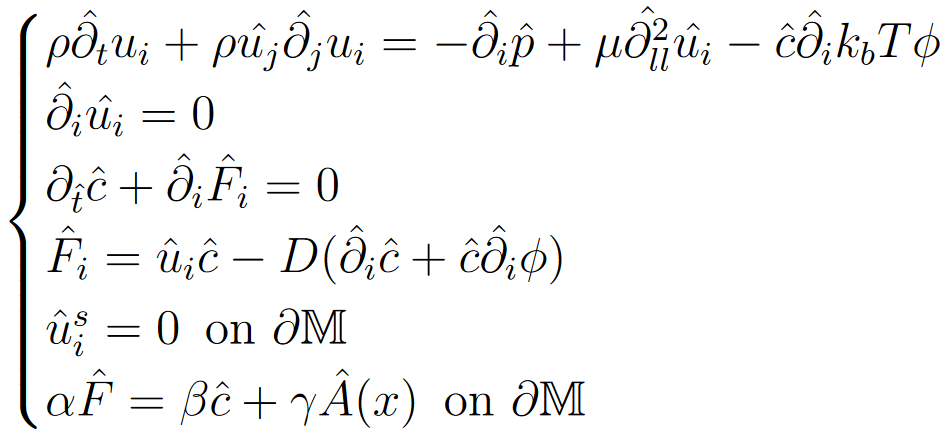 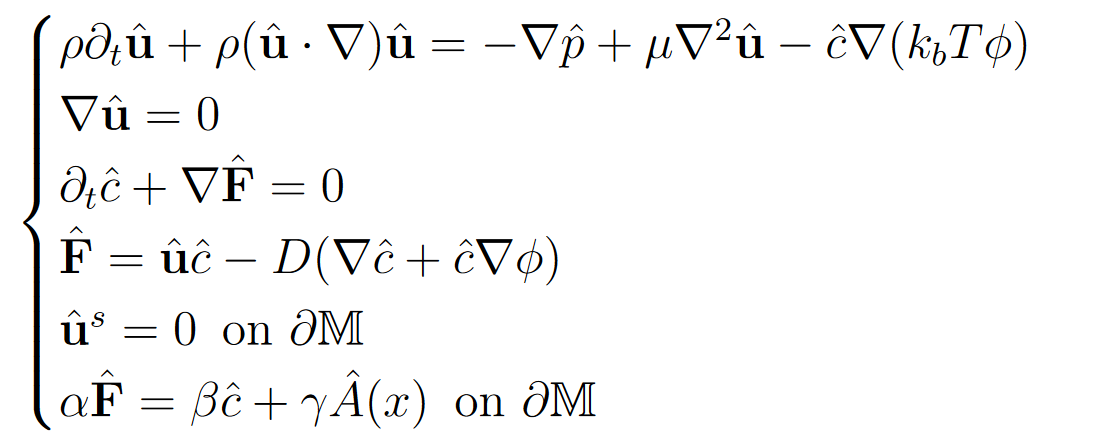 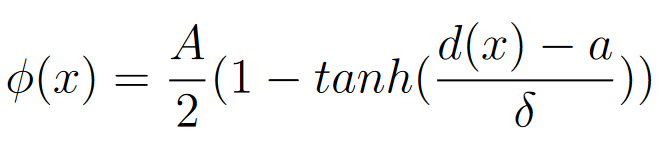 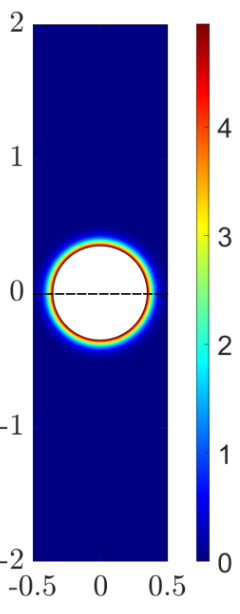 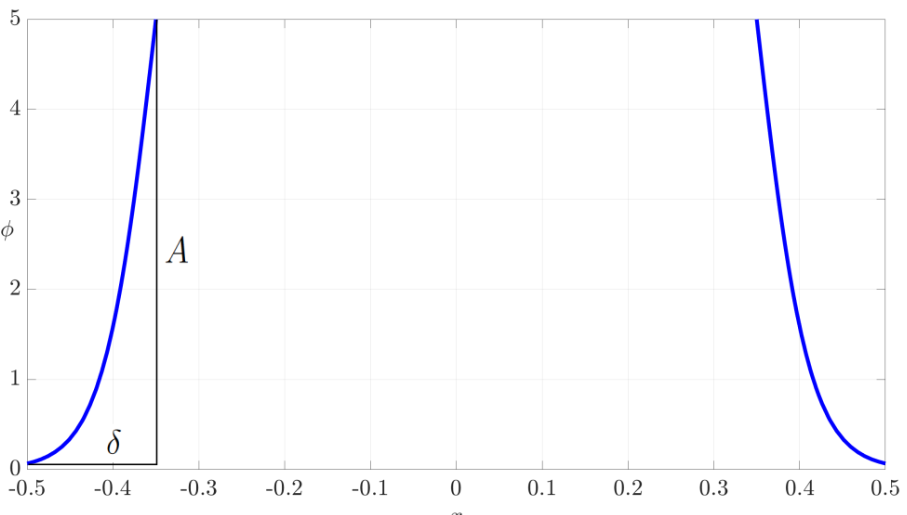 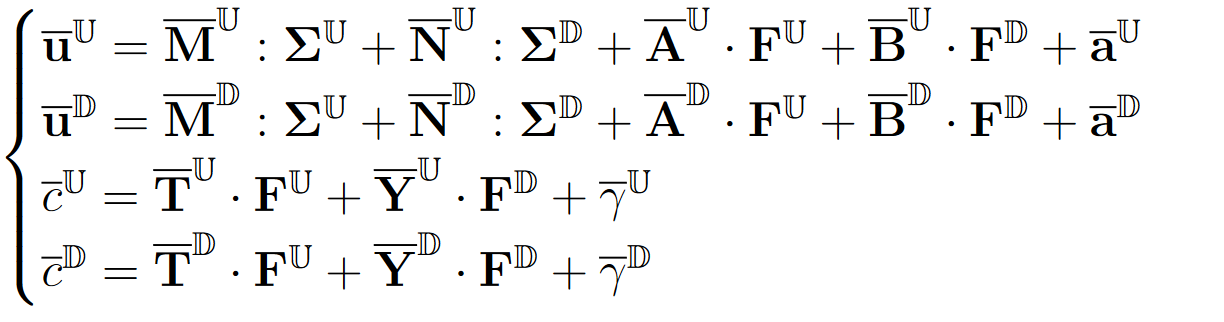 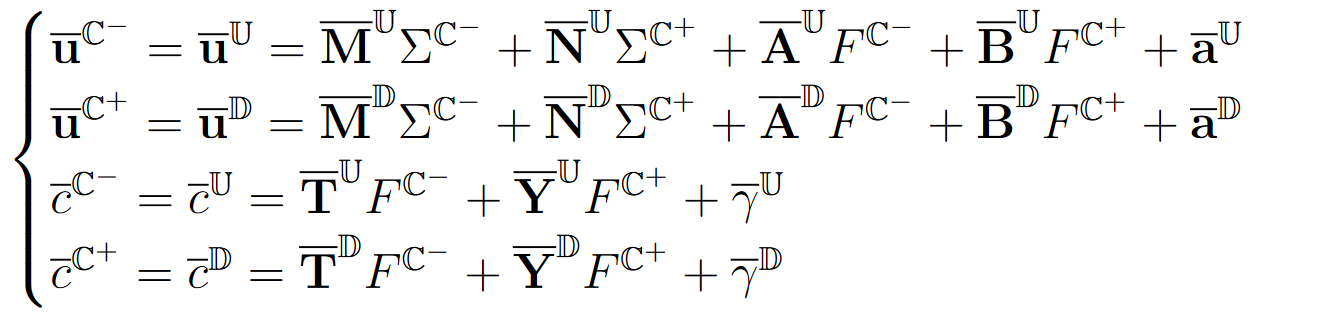 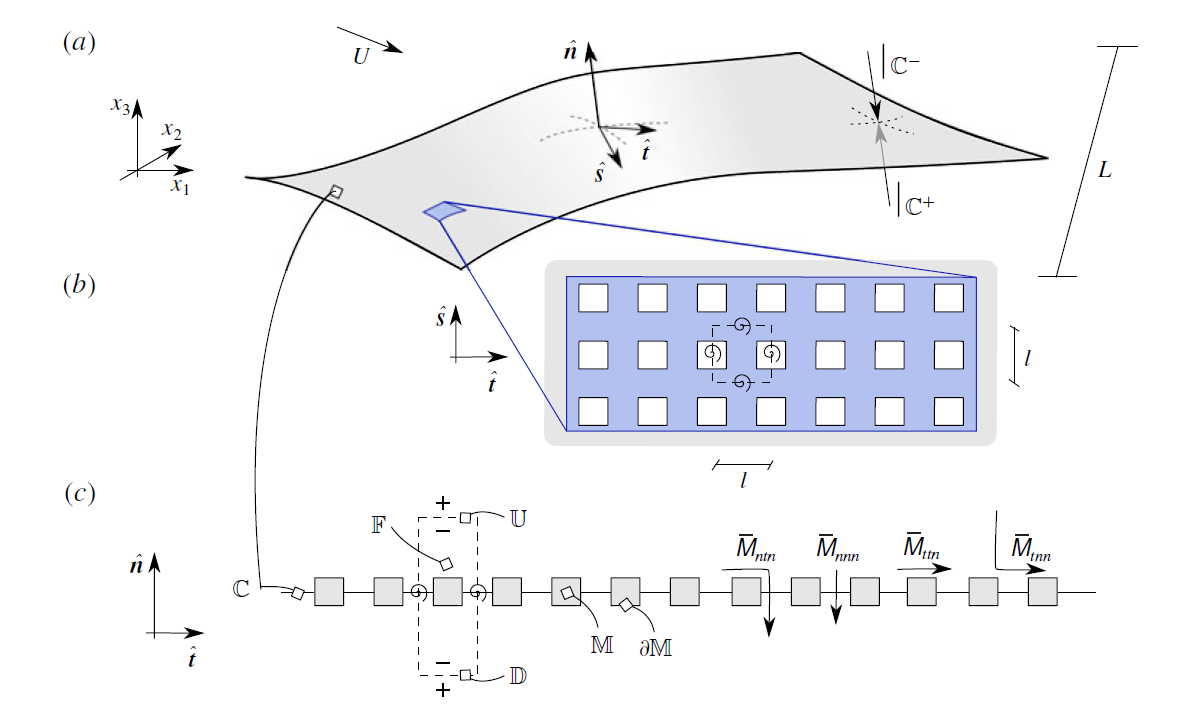 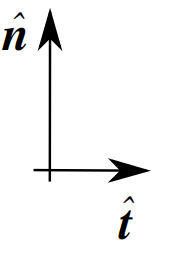 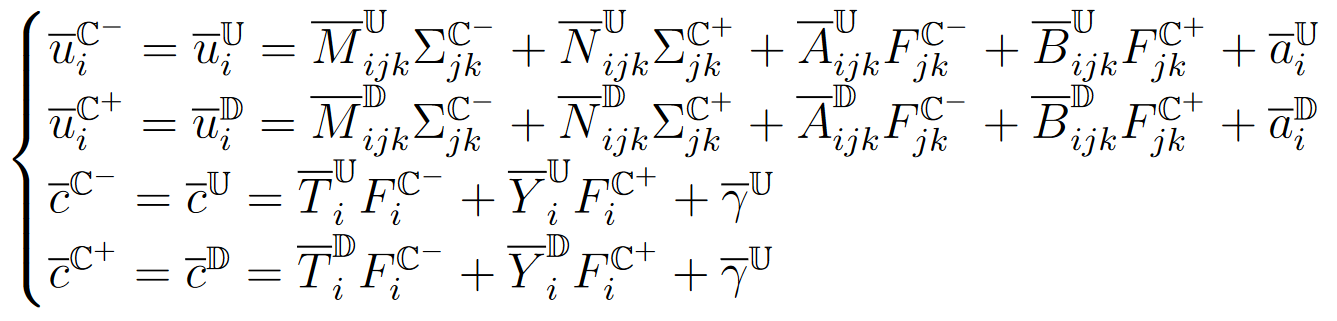 18
MICROSCOPIC PROBLEMS
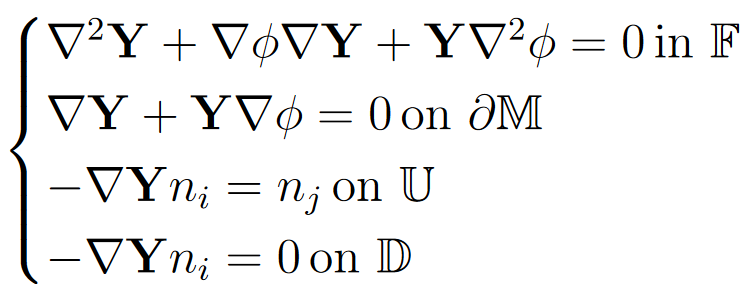 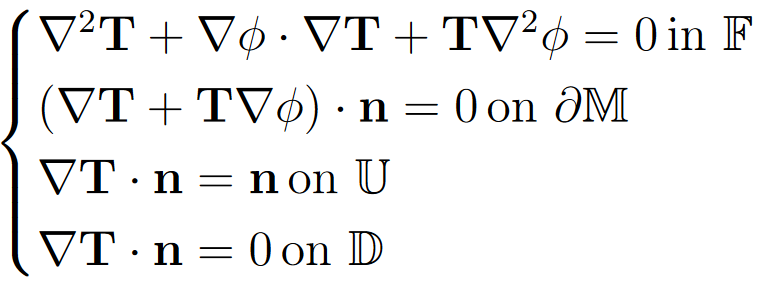 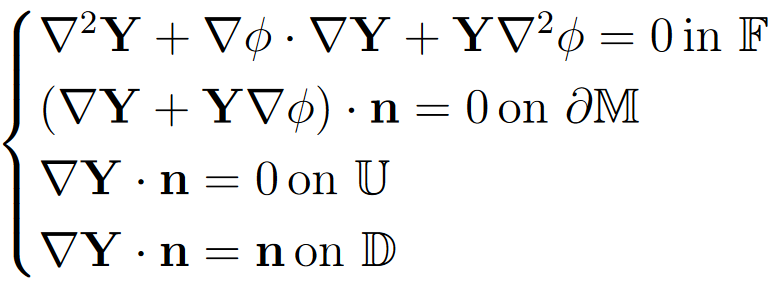 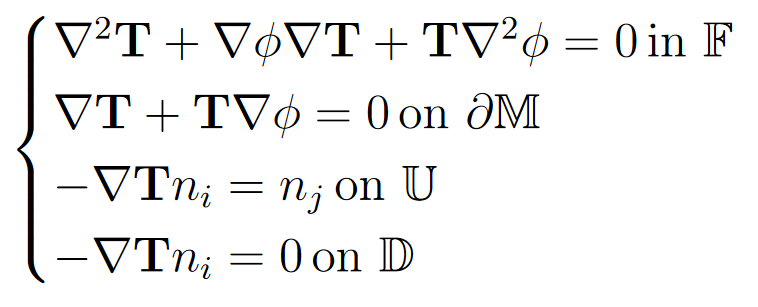 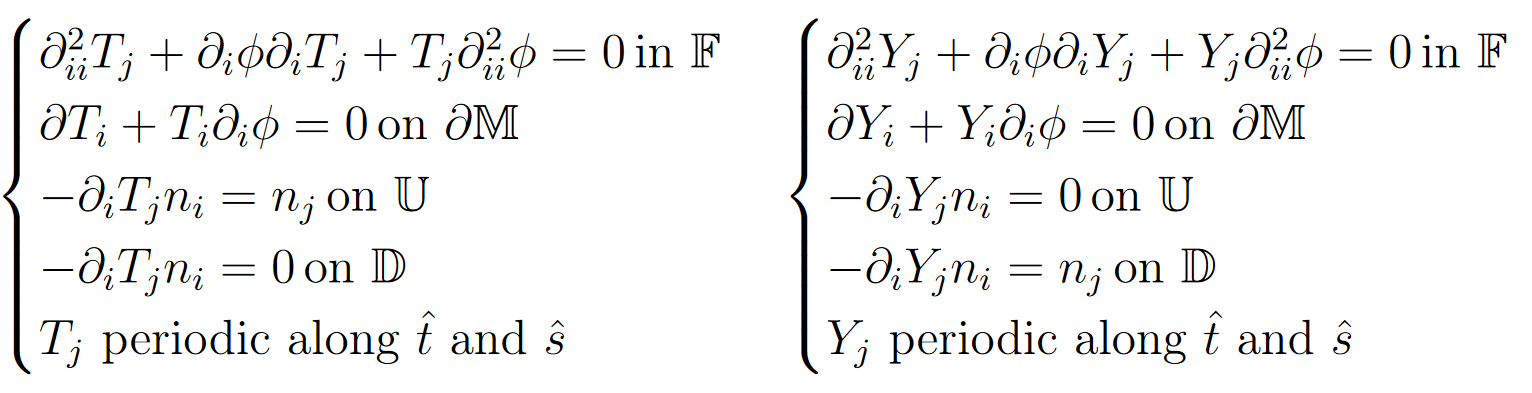 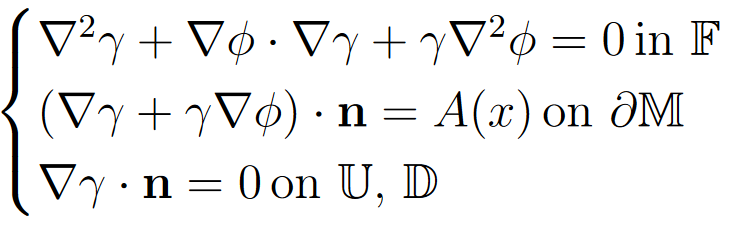 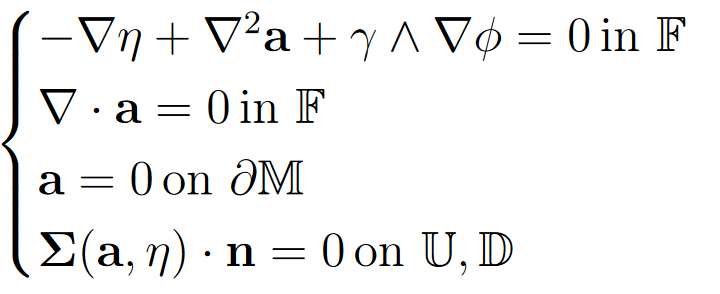 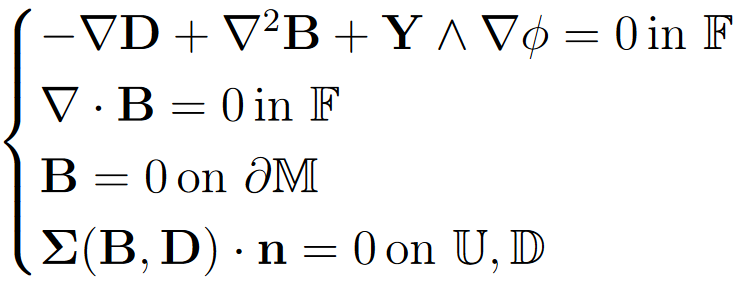 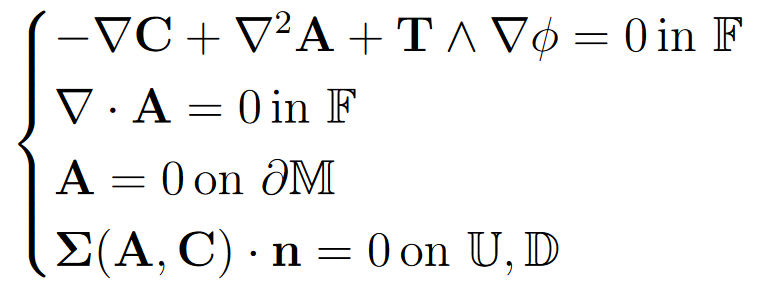 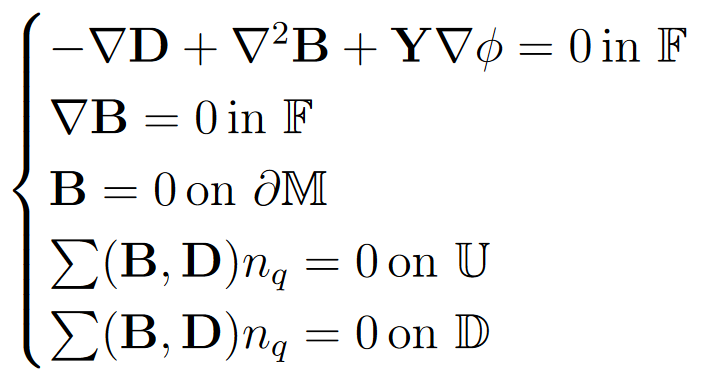 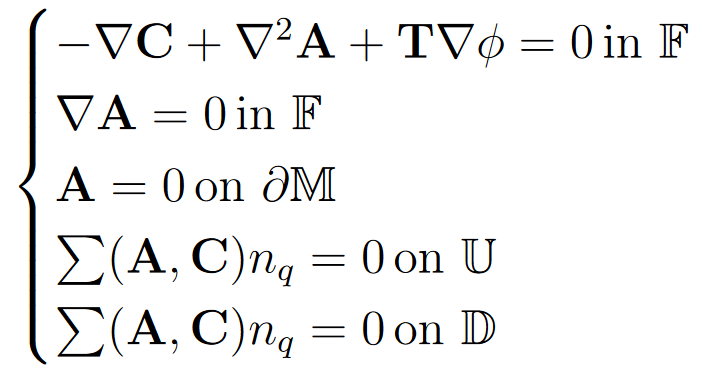 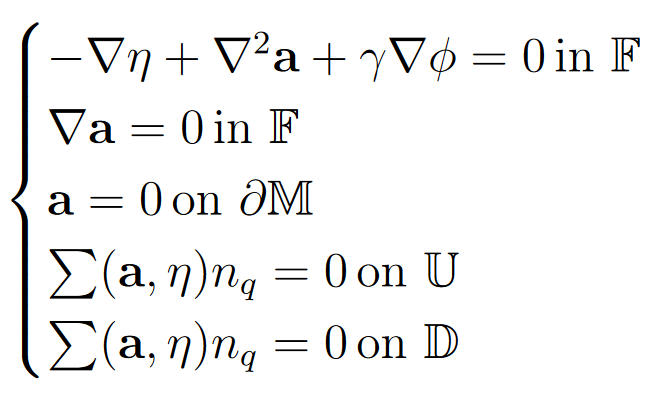 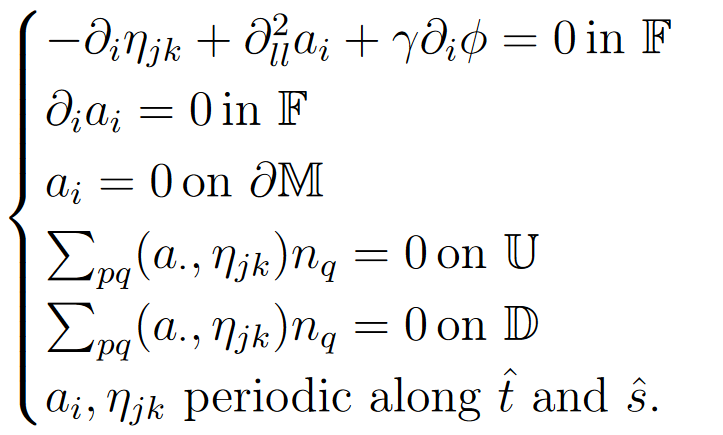 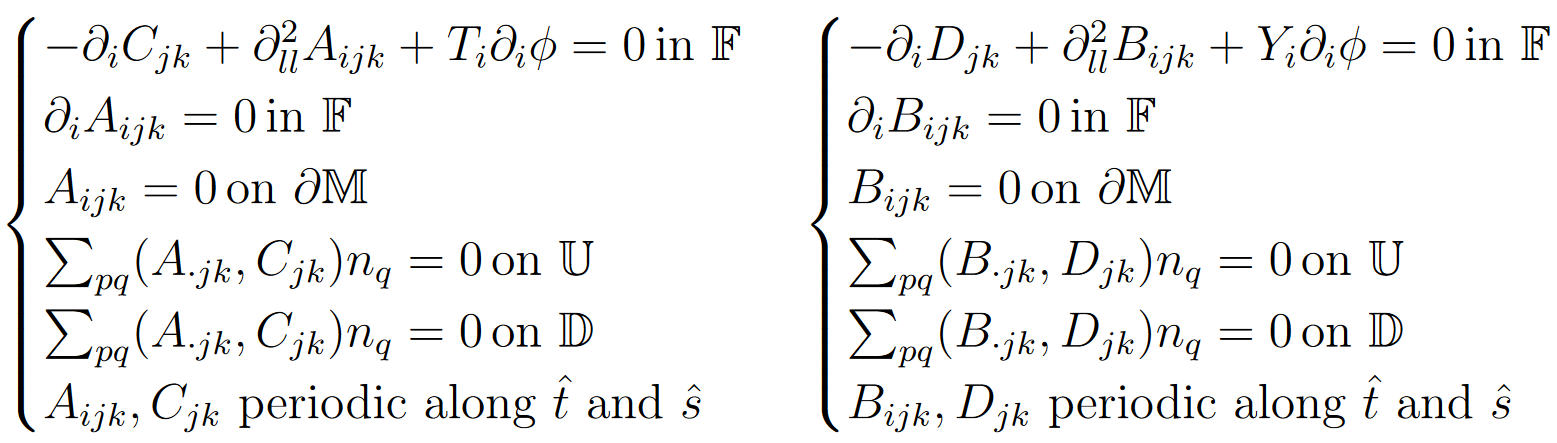 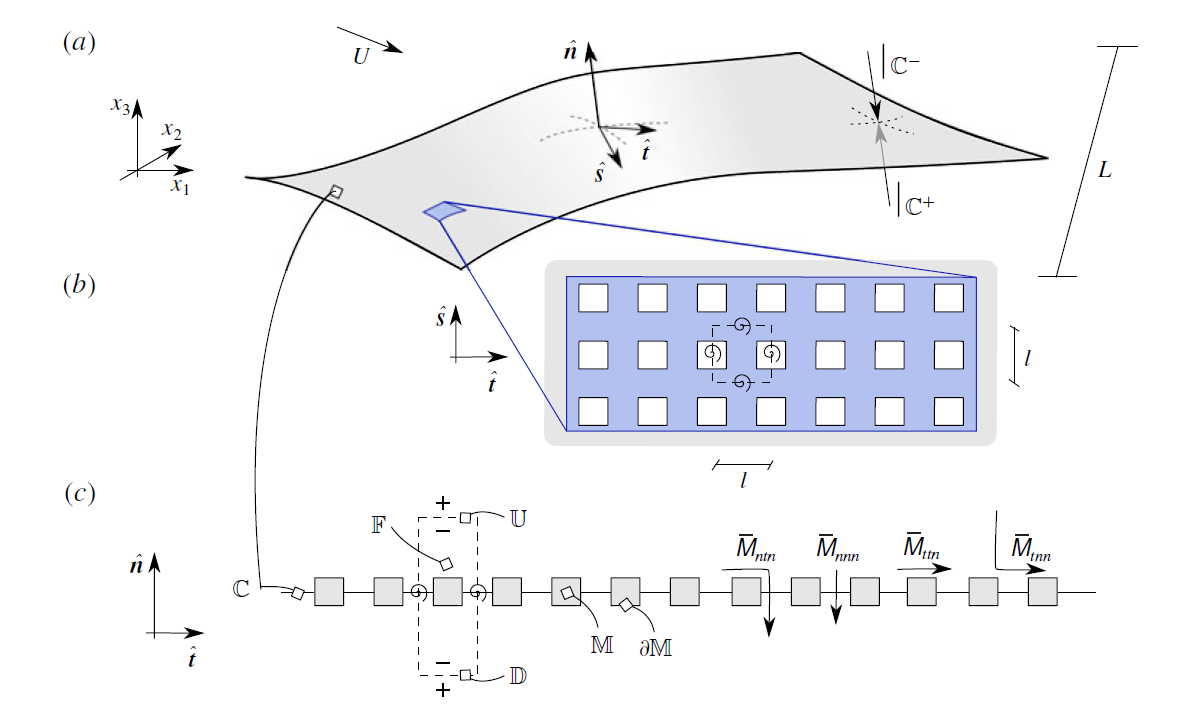 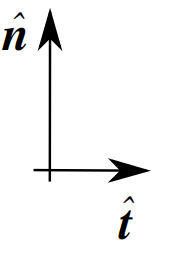 + problems for M and N as in the short range potential case
19
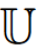 MACROSCOPIC SOLUTION
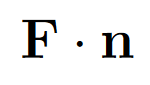 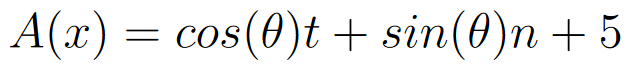 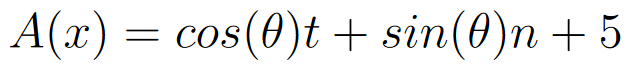 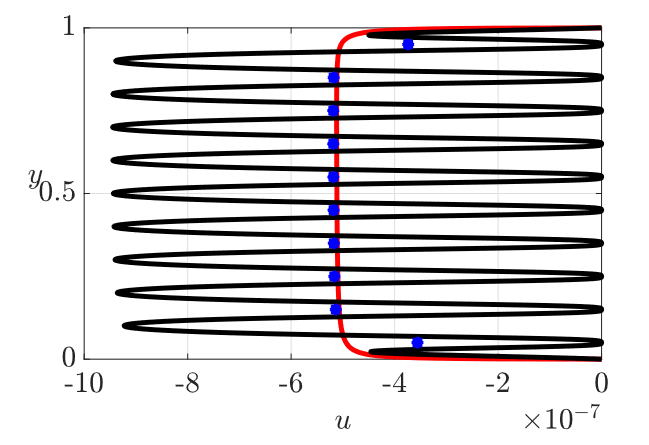 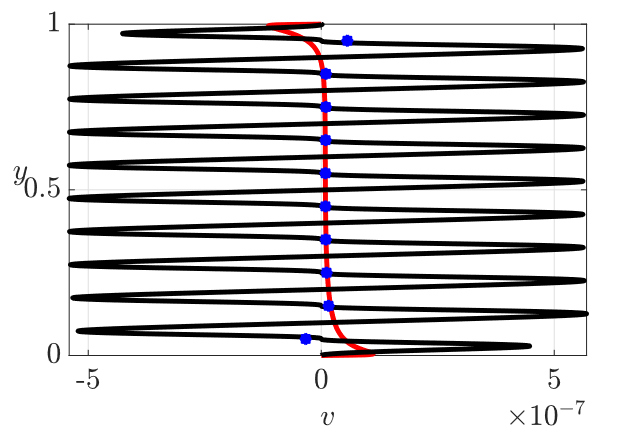 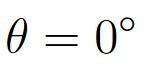 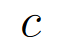 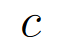 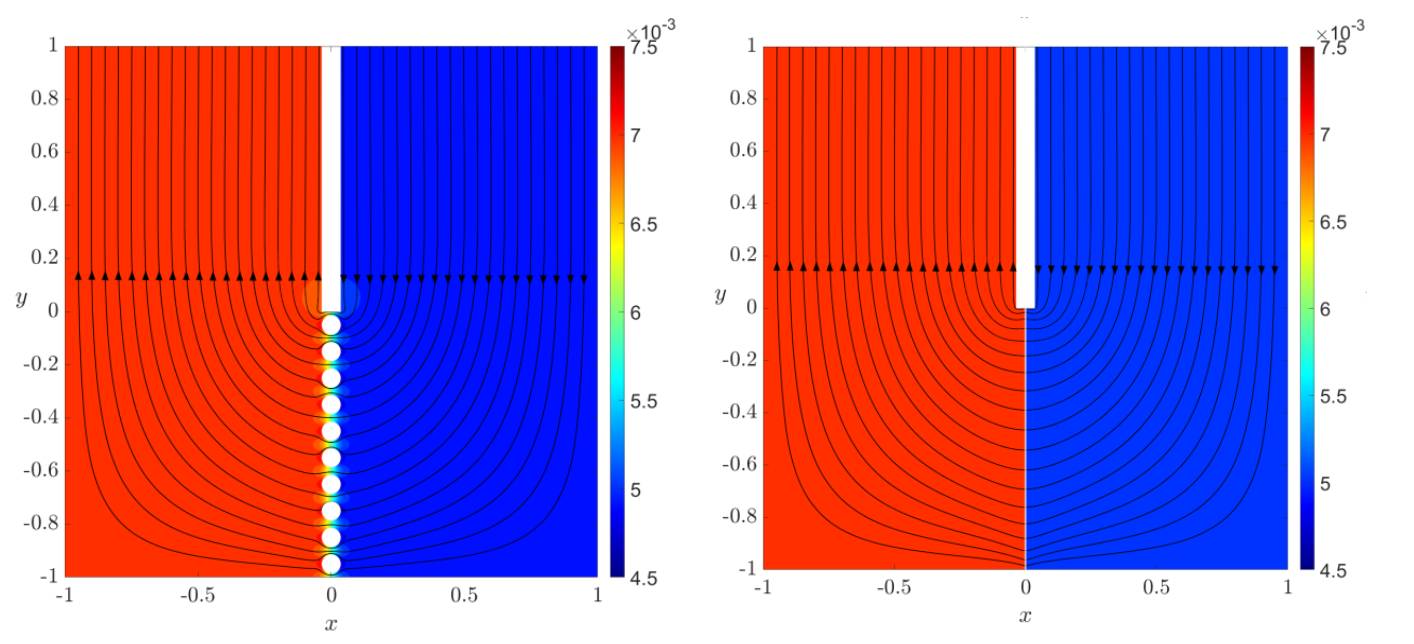 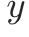 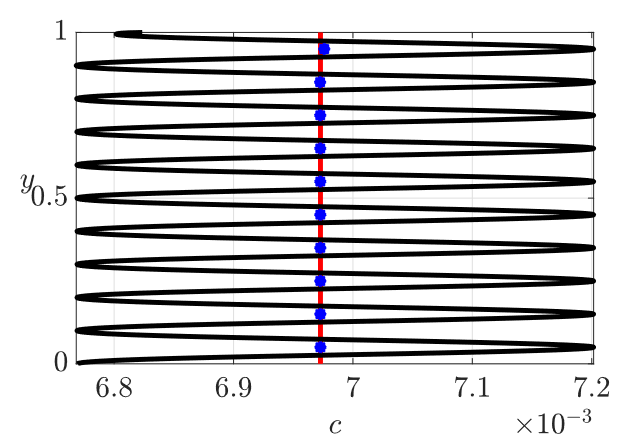 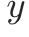 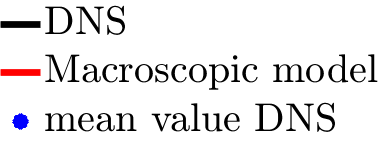 20
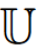 MACROSCOPIC SOLUTION
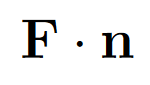 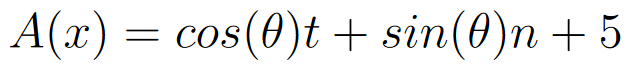 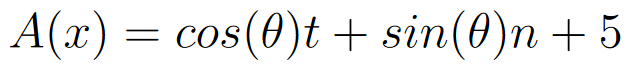 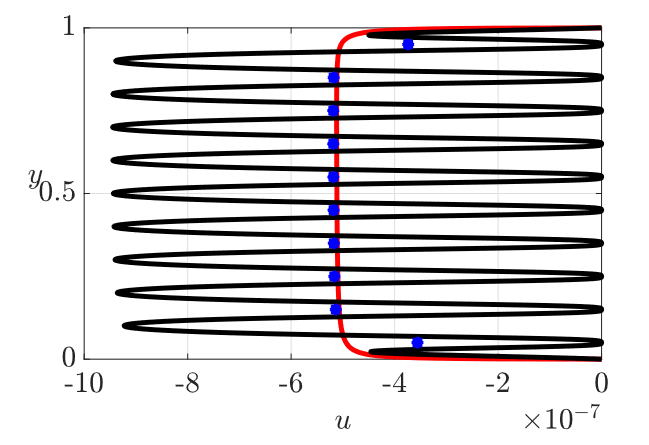 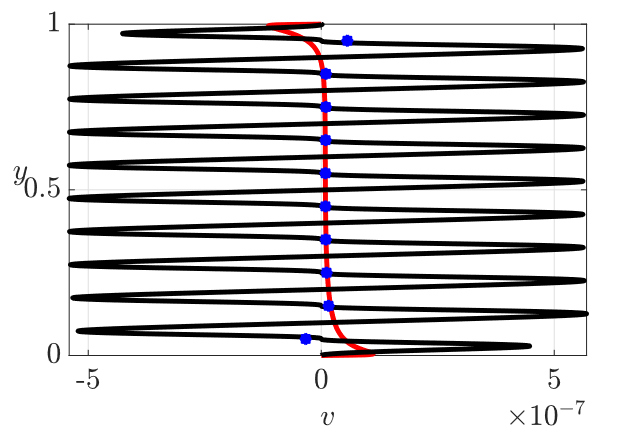 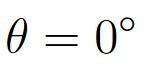 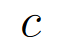 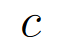 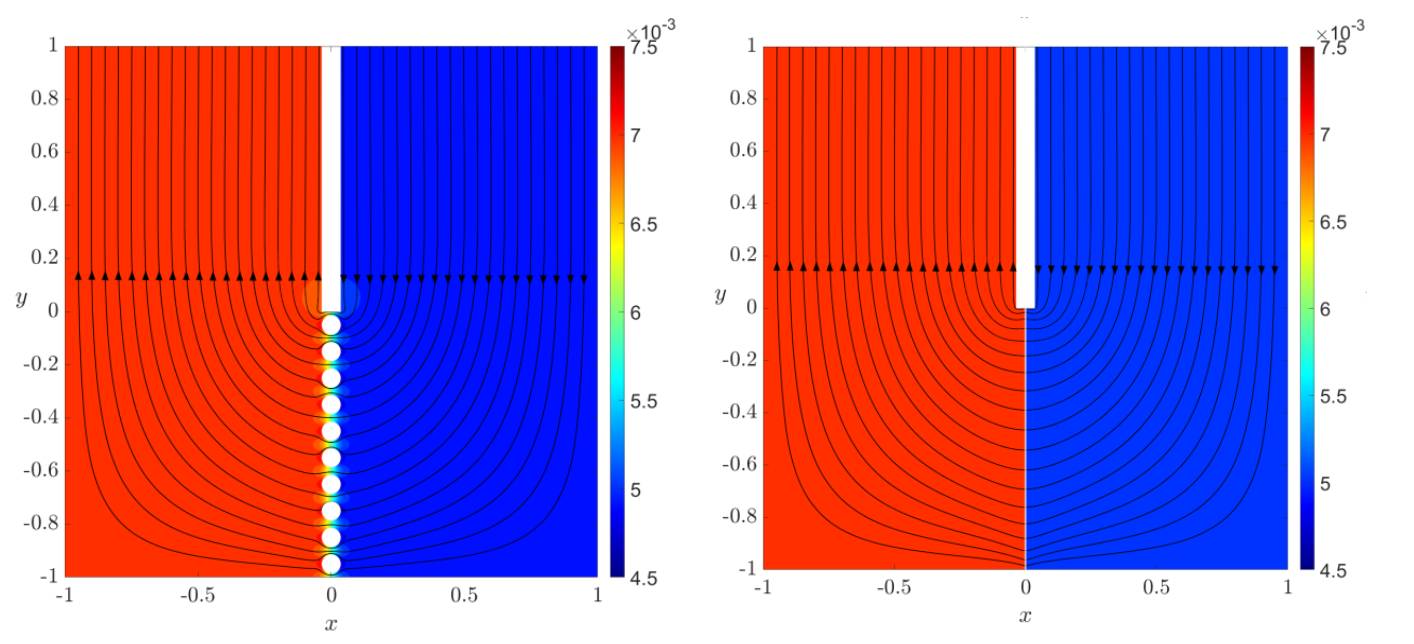 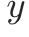 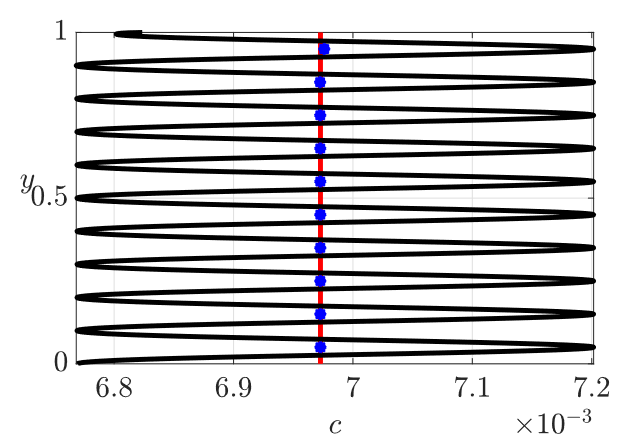 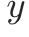 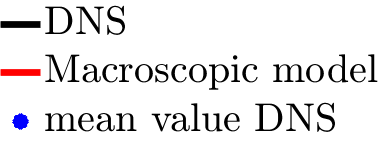 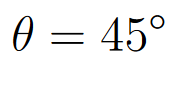 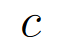 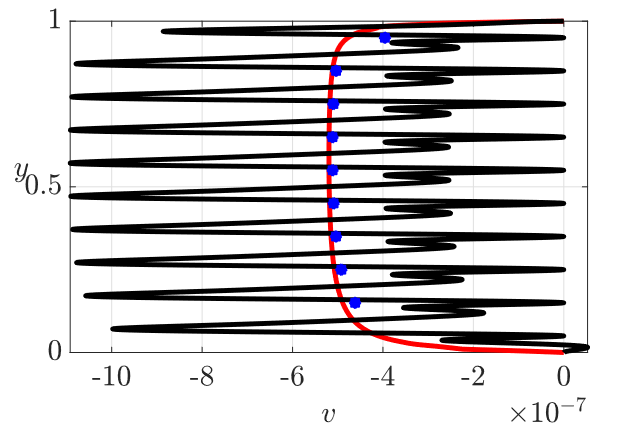 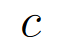 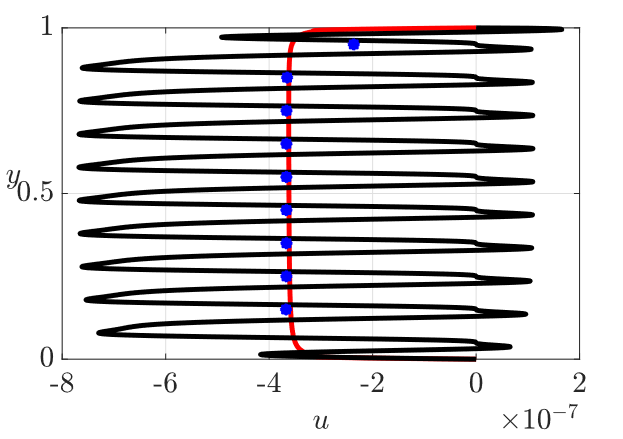 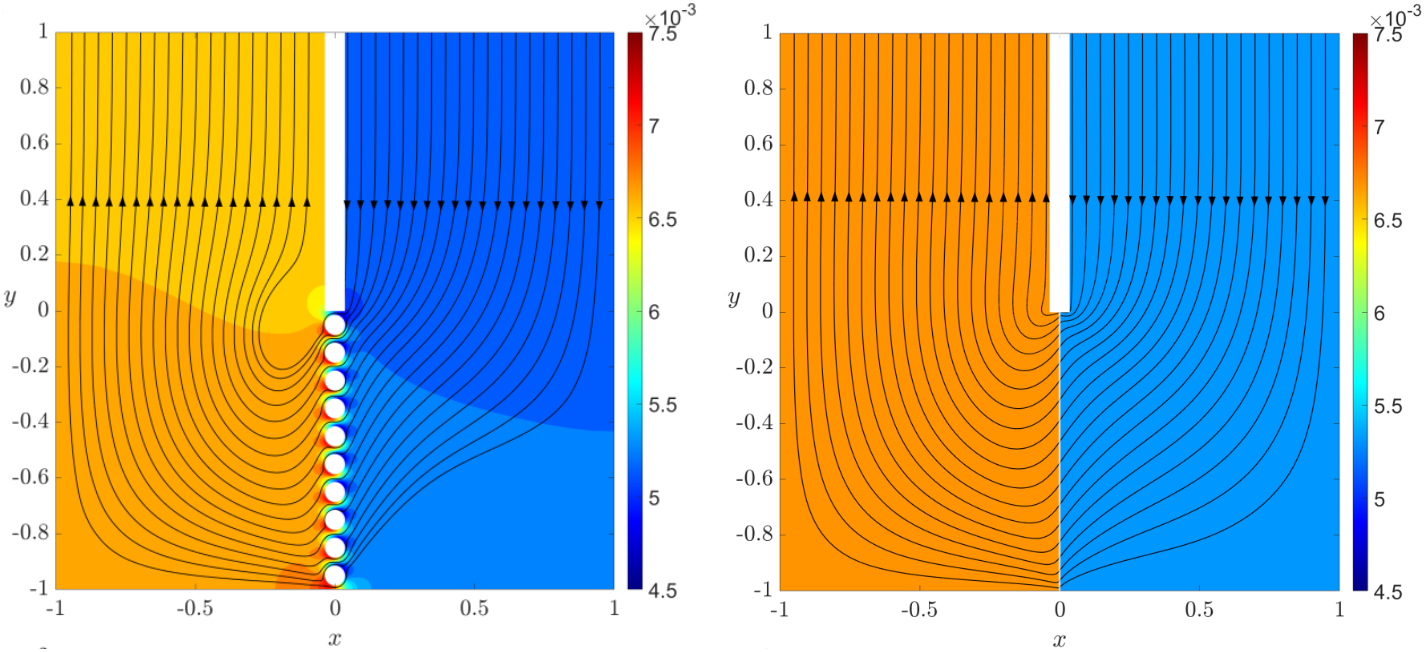 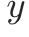 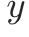 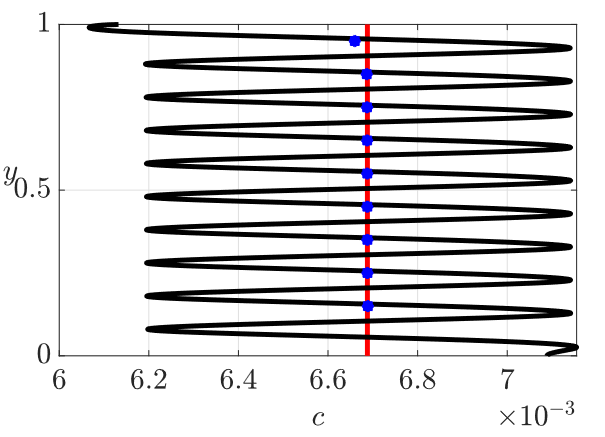 21
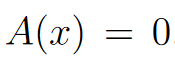 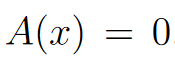 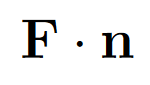 OSMOSIS
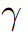 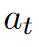 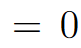 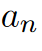 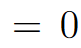 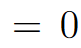 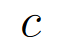 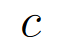 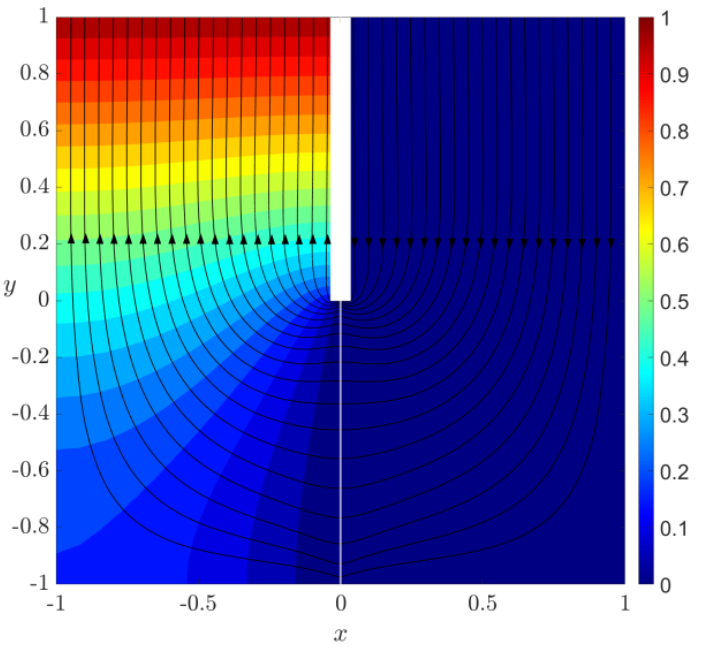 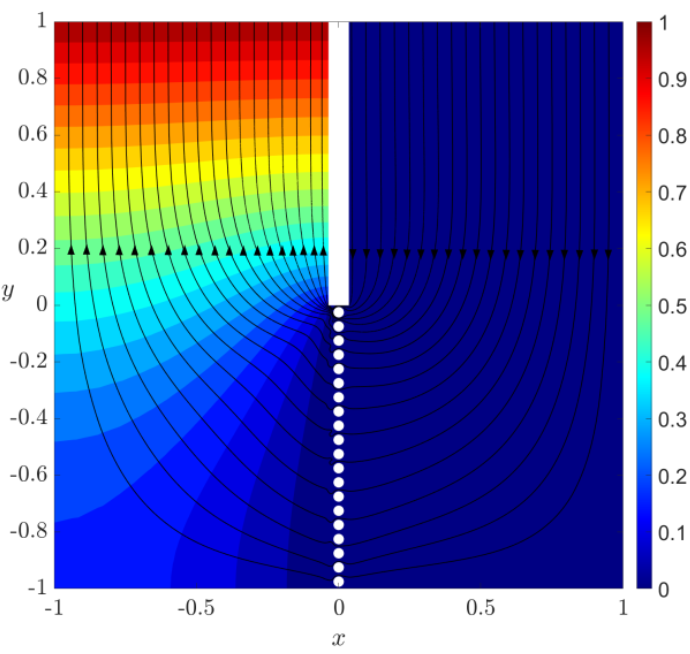 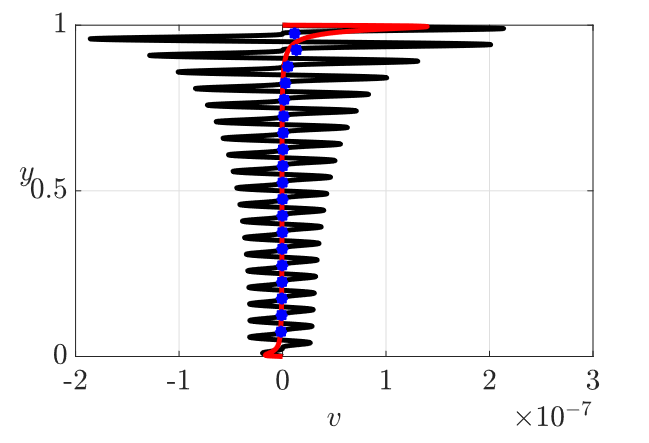 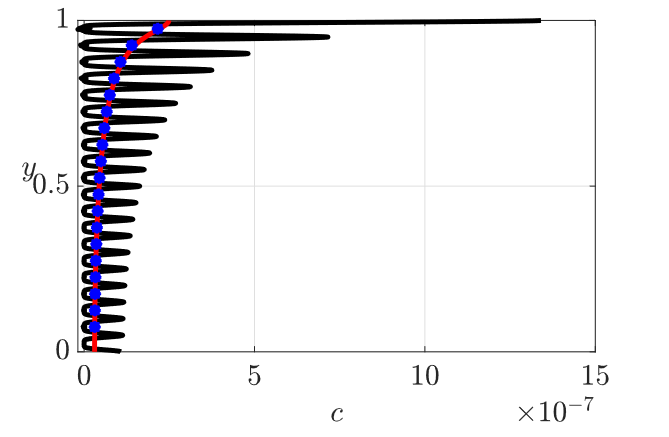 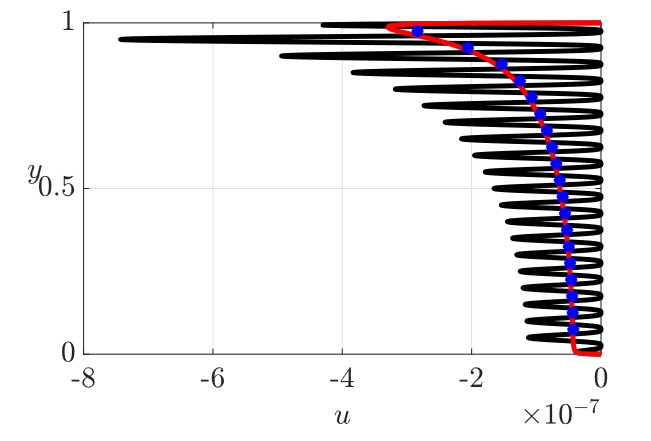 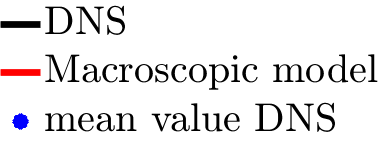 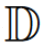 22
CONCLUSIONS
The models are purely macroscopic, they account for the presence of micro-structured via a flow constraint imposed on a smooth single-scale interface between two fluid regions.
The desired flow pattern may arise from the interplay between the macroscopic structure geometry and the microscopic properties of the inclusions forming phoretic pumps.
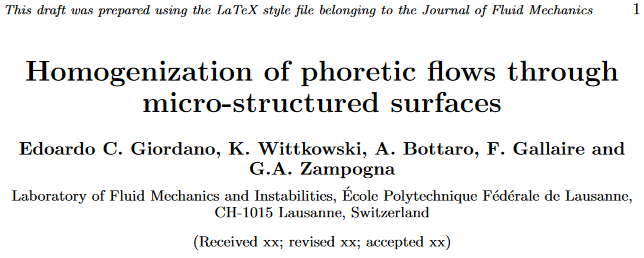 Future development
Application throw Electro-phoresis and electro-osmosis.


Downsize the applicability of the model to nanometric pores dimension.
23
THANK YOU FOR YOUR ATTENTION
24
MICROSCOPIC RESULTS
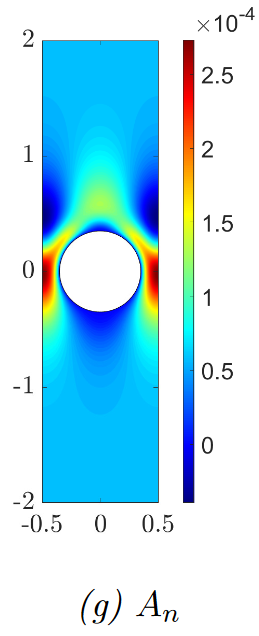 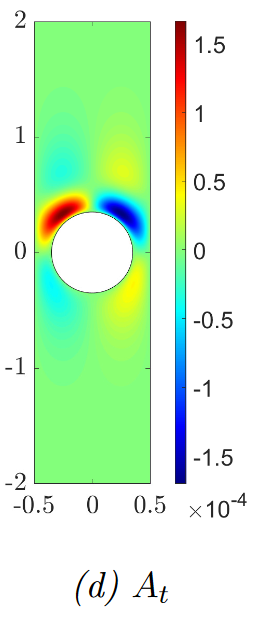 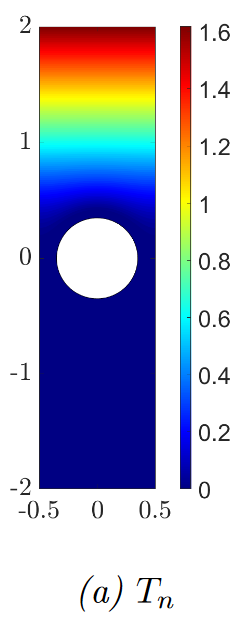 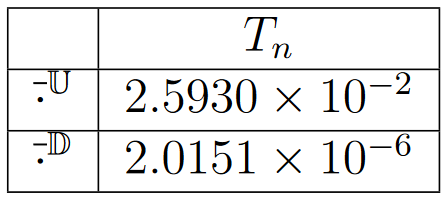 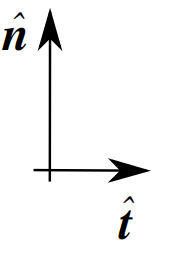 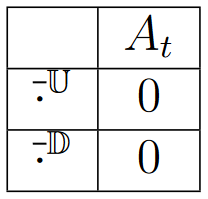 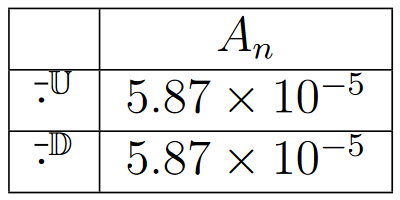 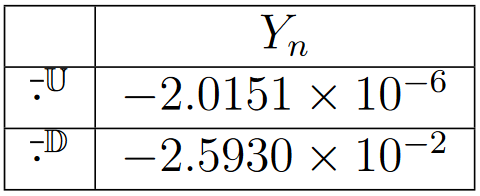 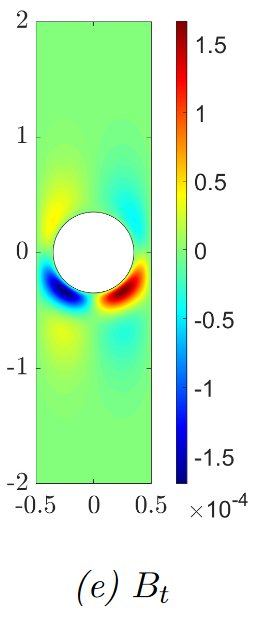 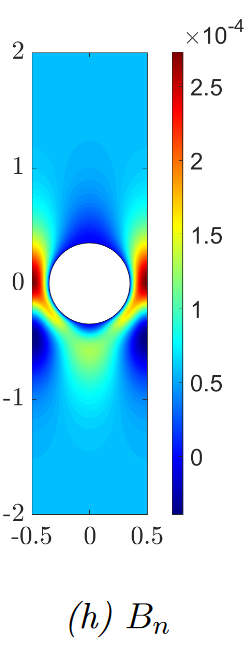 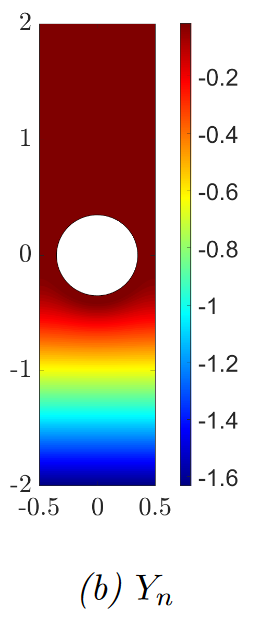 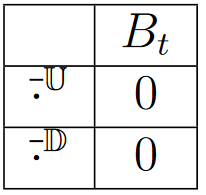 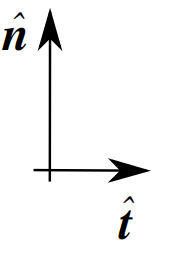 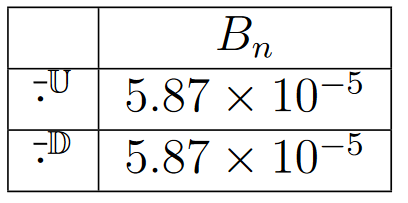 25
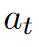 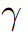 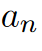 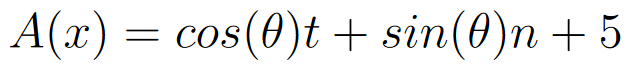 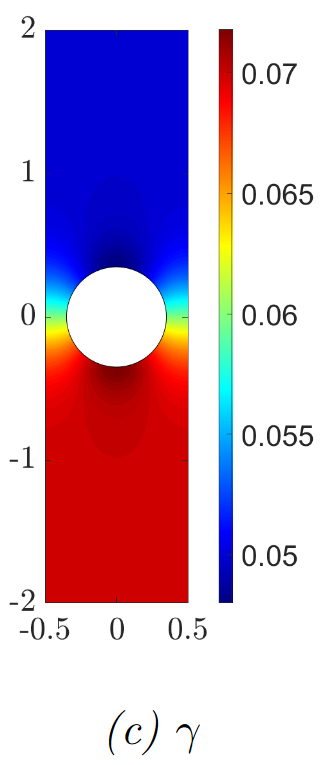 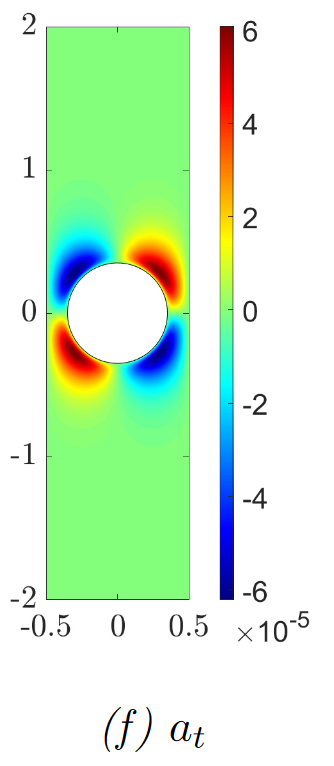 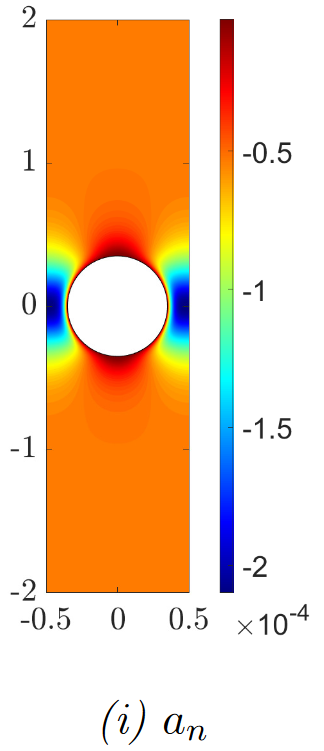 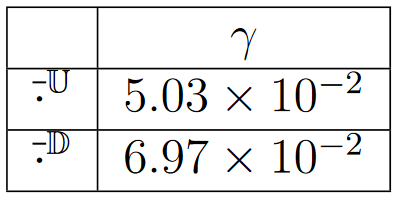 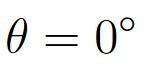 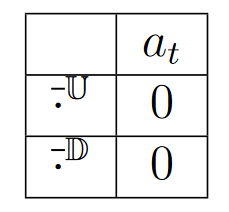 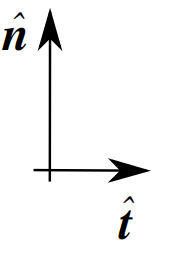 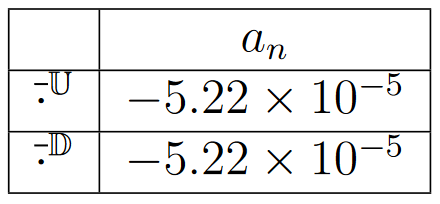 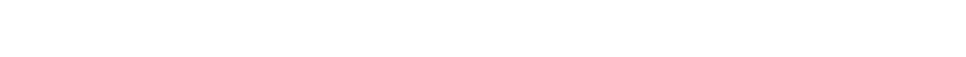 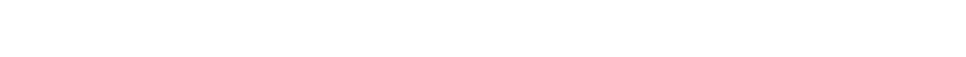 26
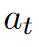 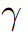 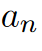 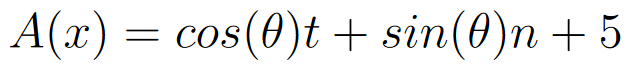 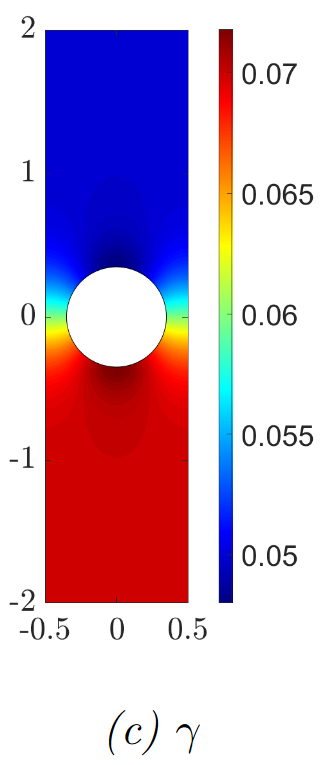 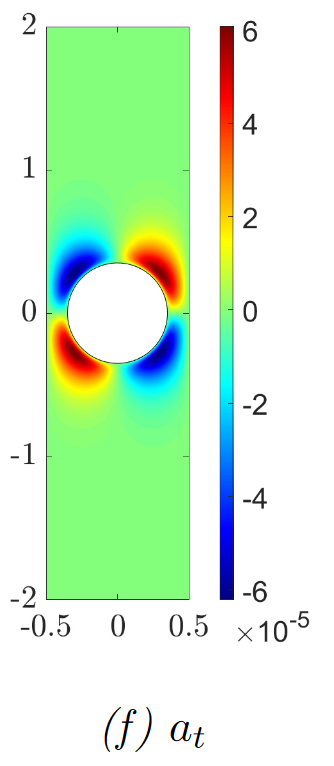 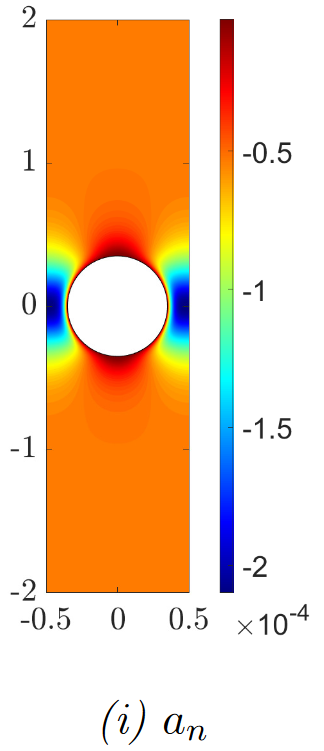 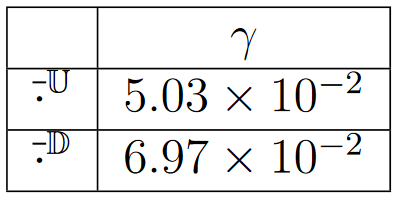 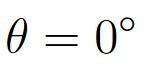 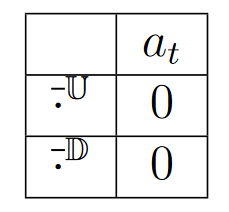 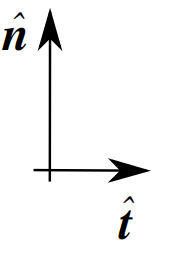 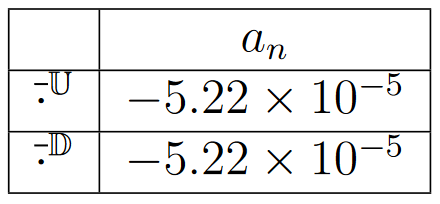 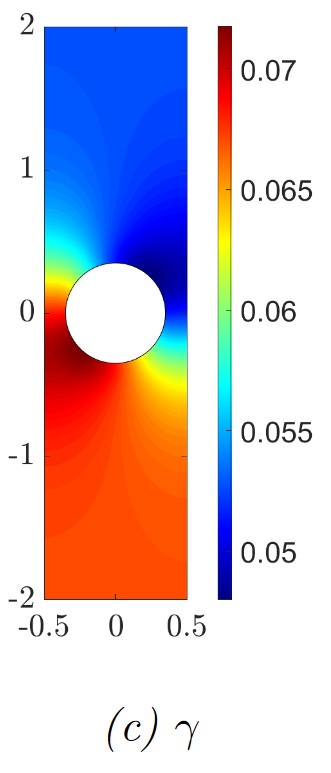 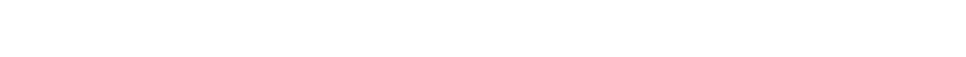 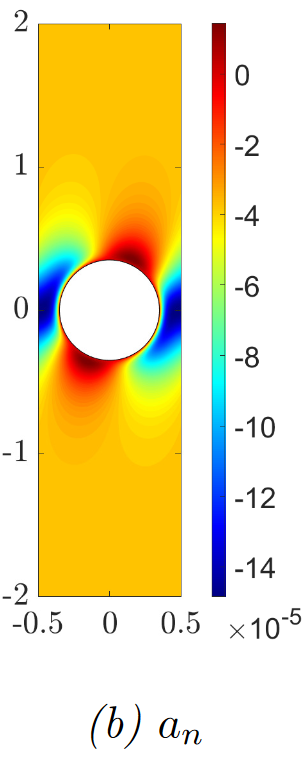 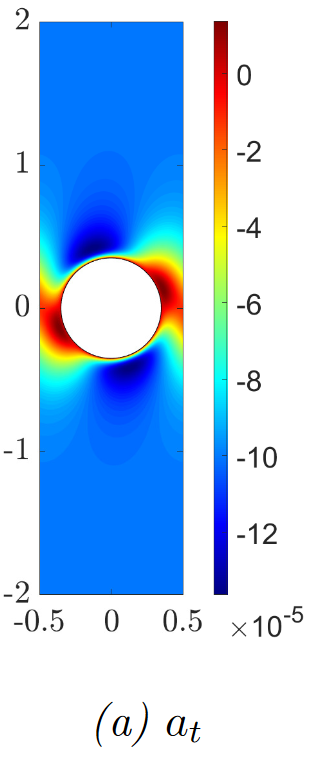 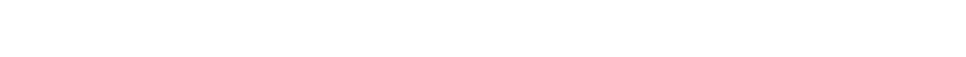 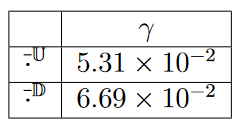 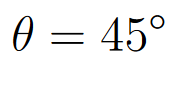 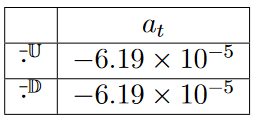 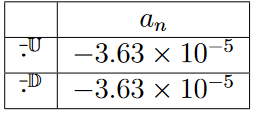 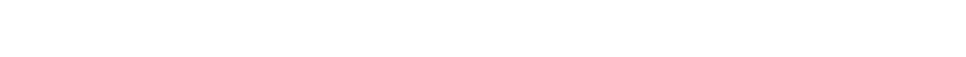 27